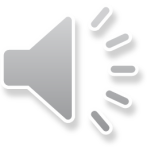 муниципальное образование
Гусинское сельское поселение Краснинского района Смоленской области
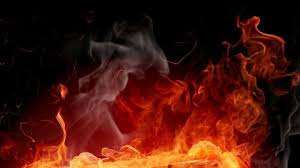 В состав муниципального образования входит 43 населенных пункта. Расстояние между населенными пунктами может достигать 40 км.
Для предупреждение и ликвидации чрезвычайных ситуаций была создана добровольная пожарная дружина
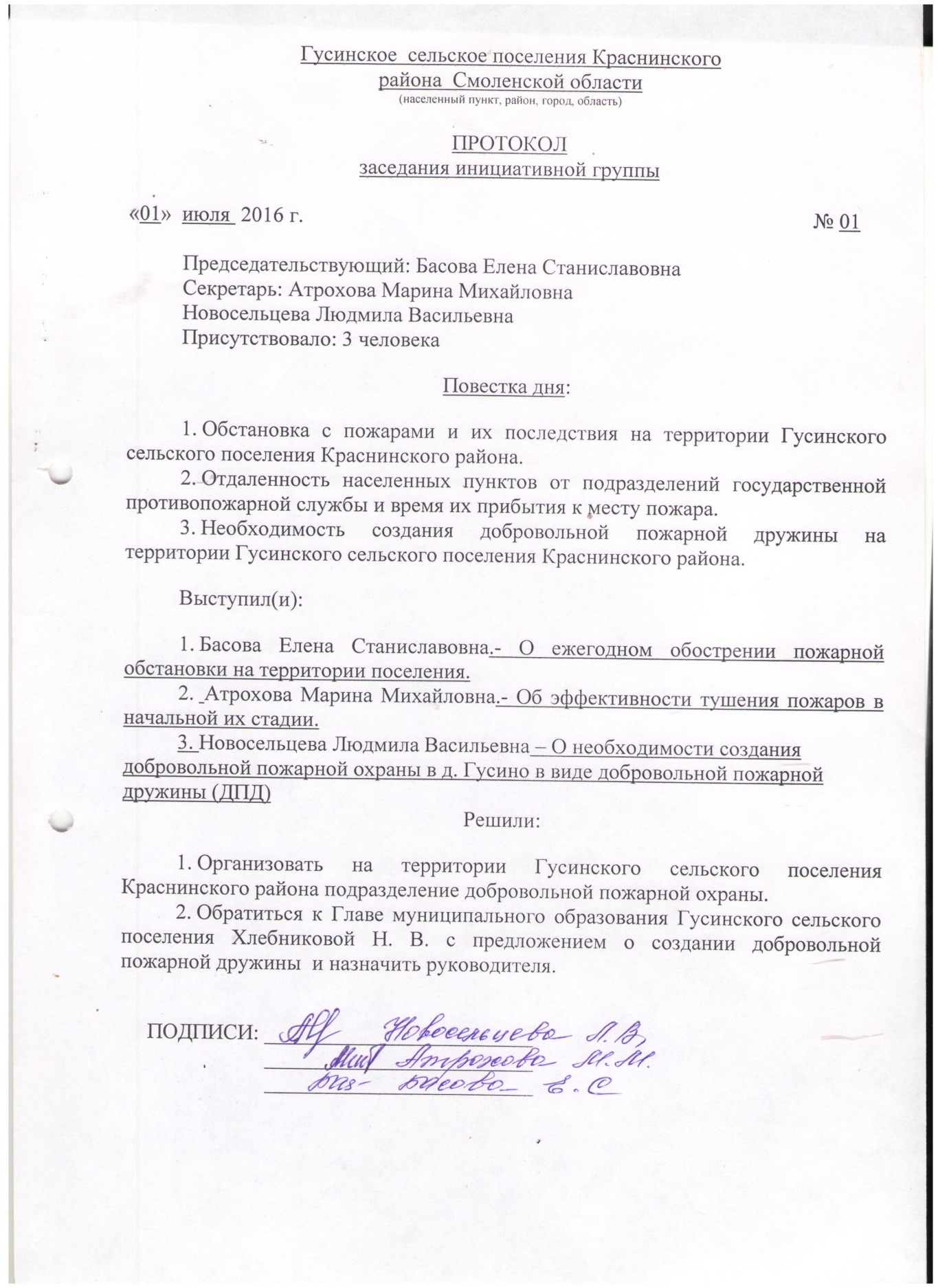 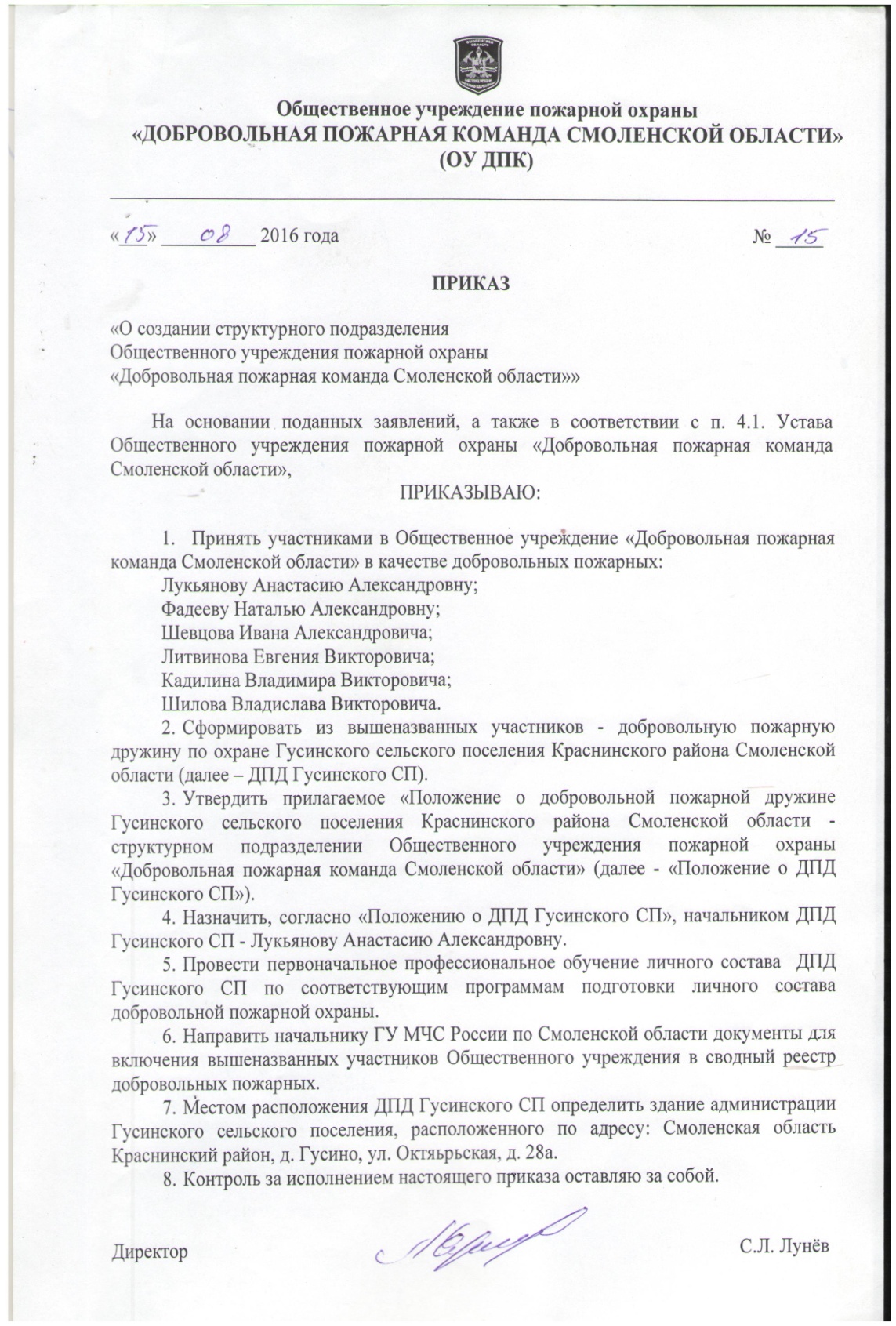 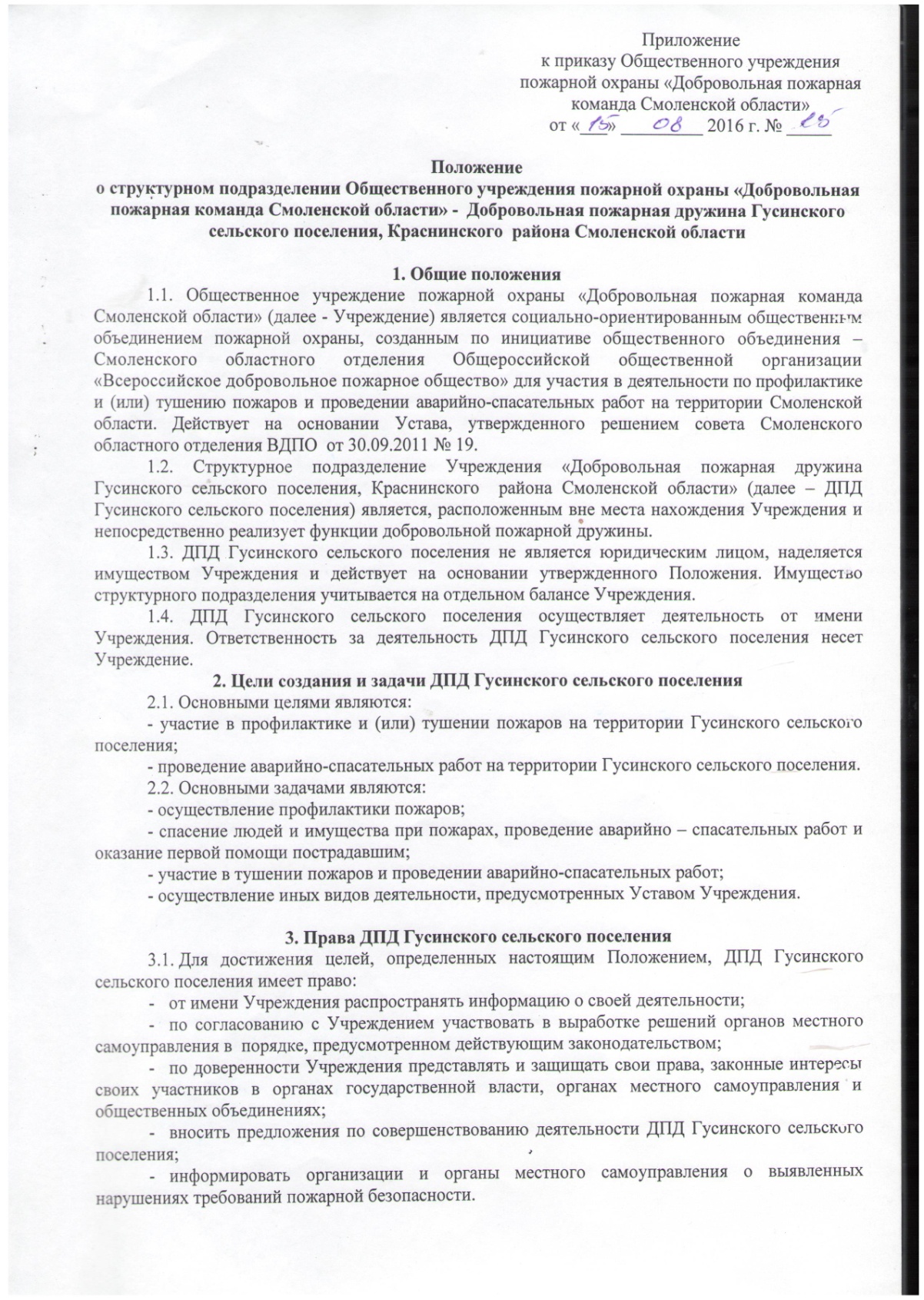 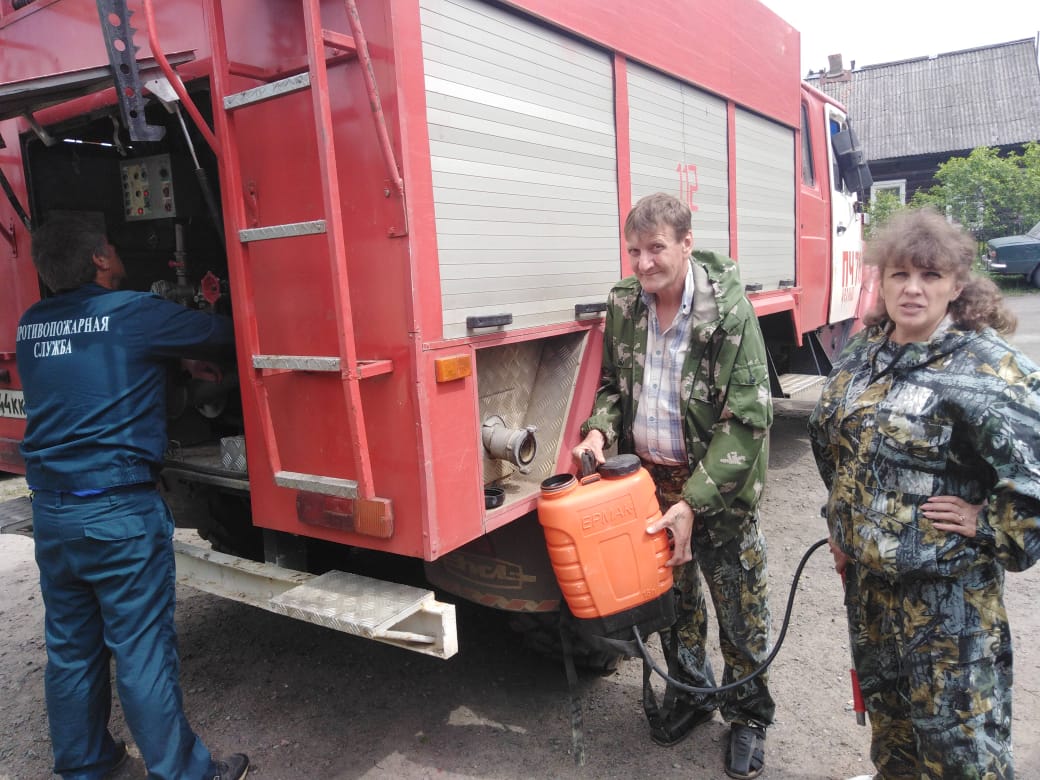 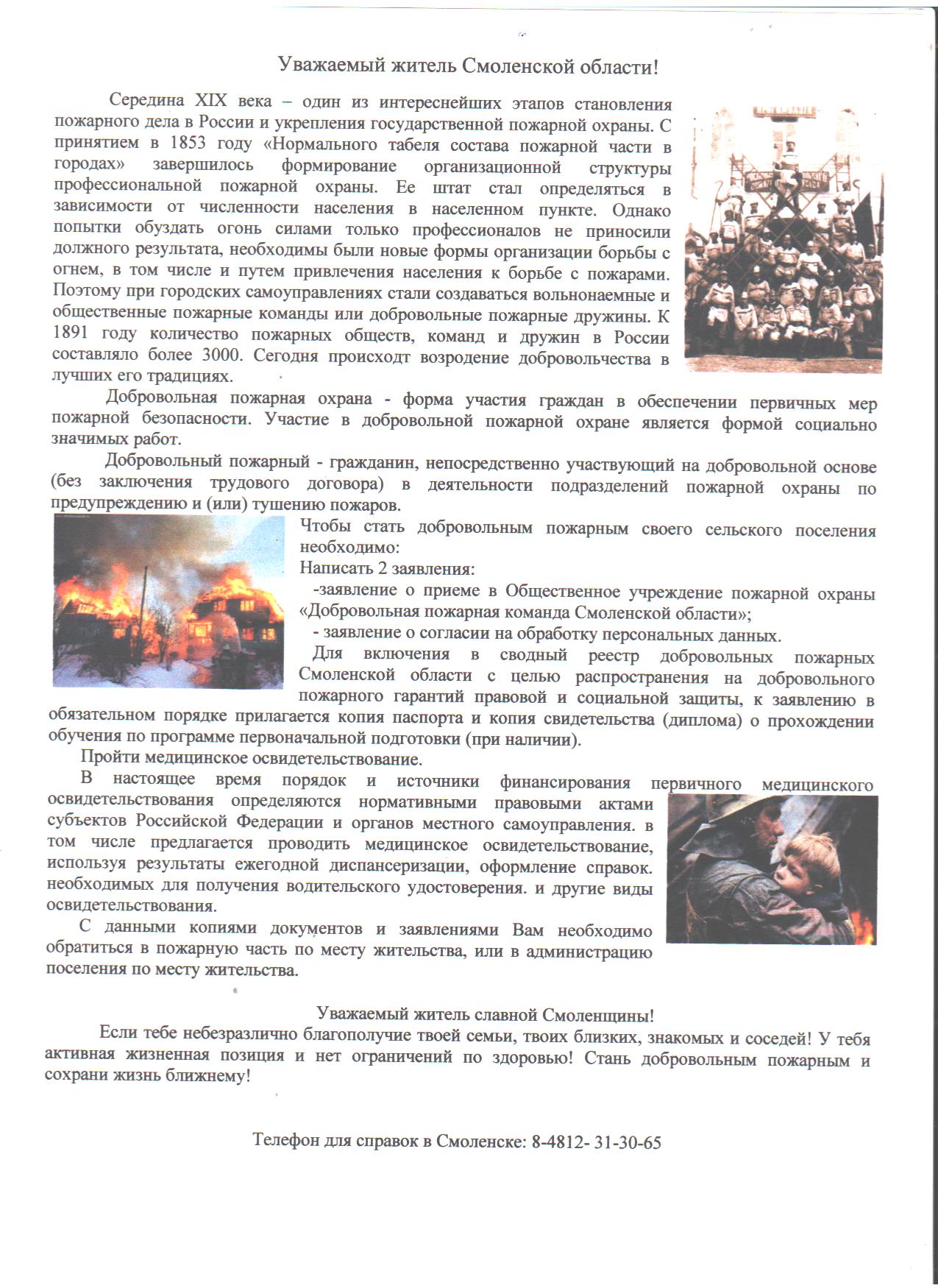 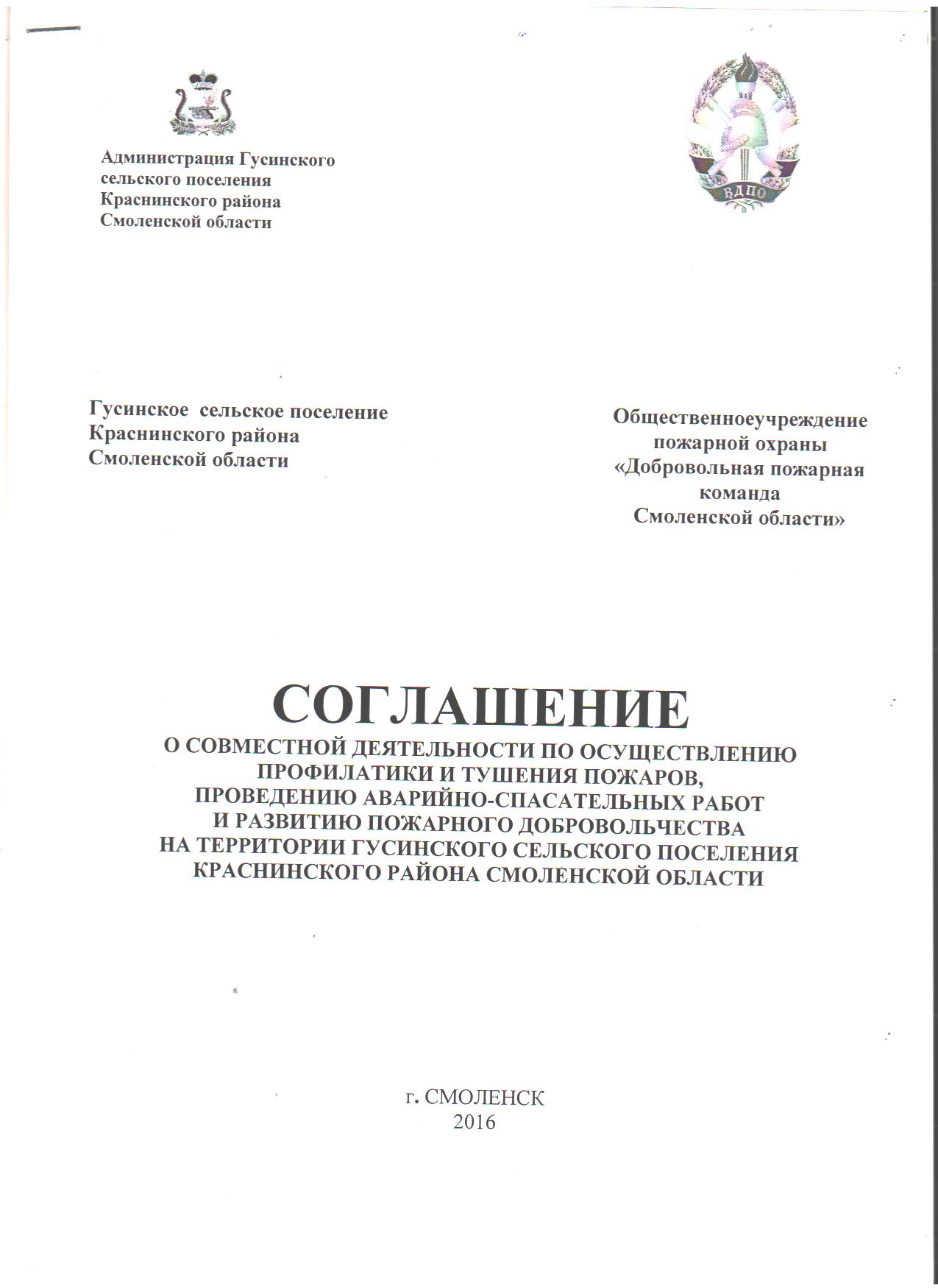 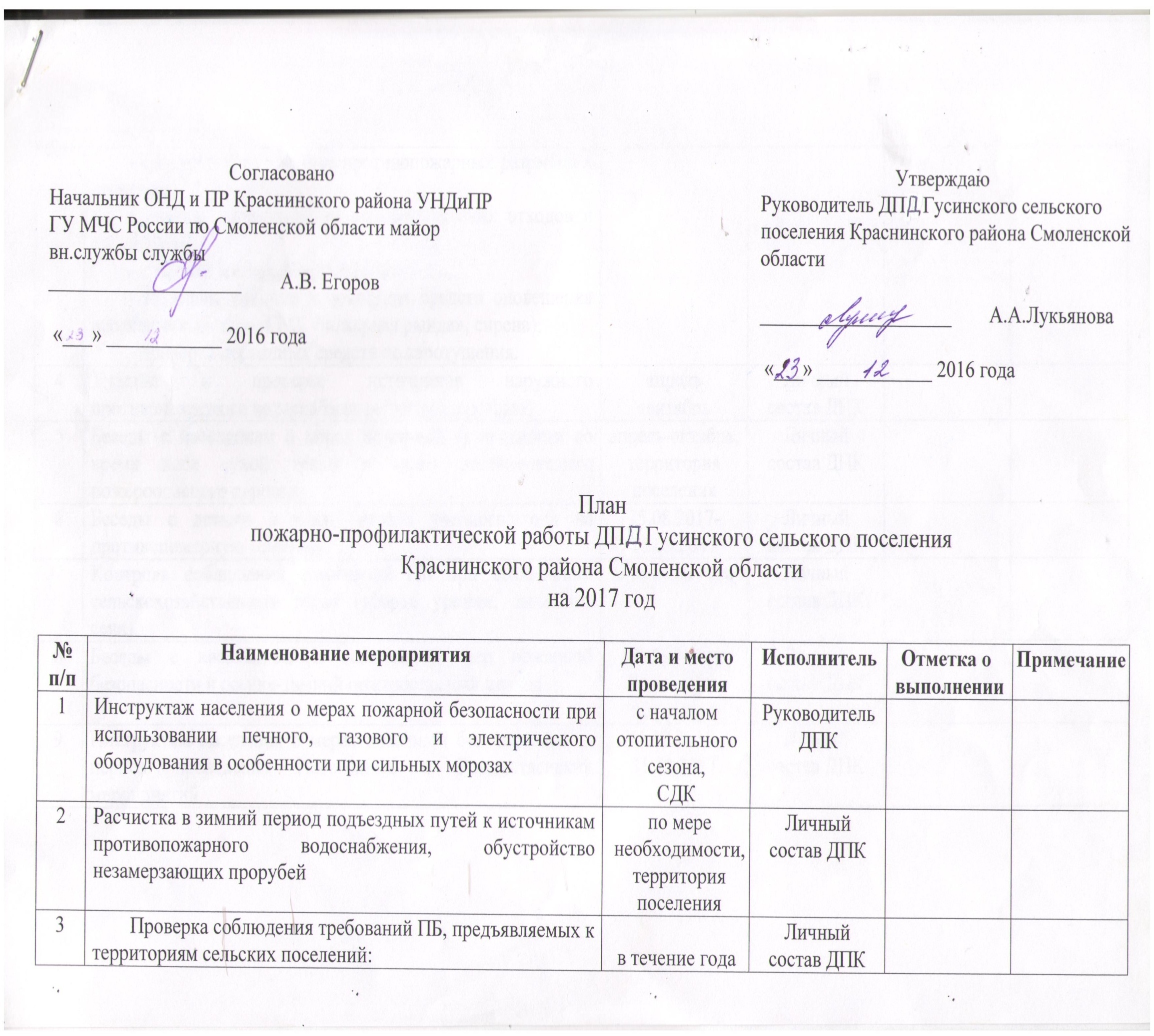 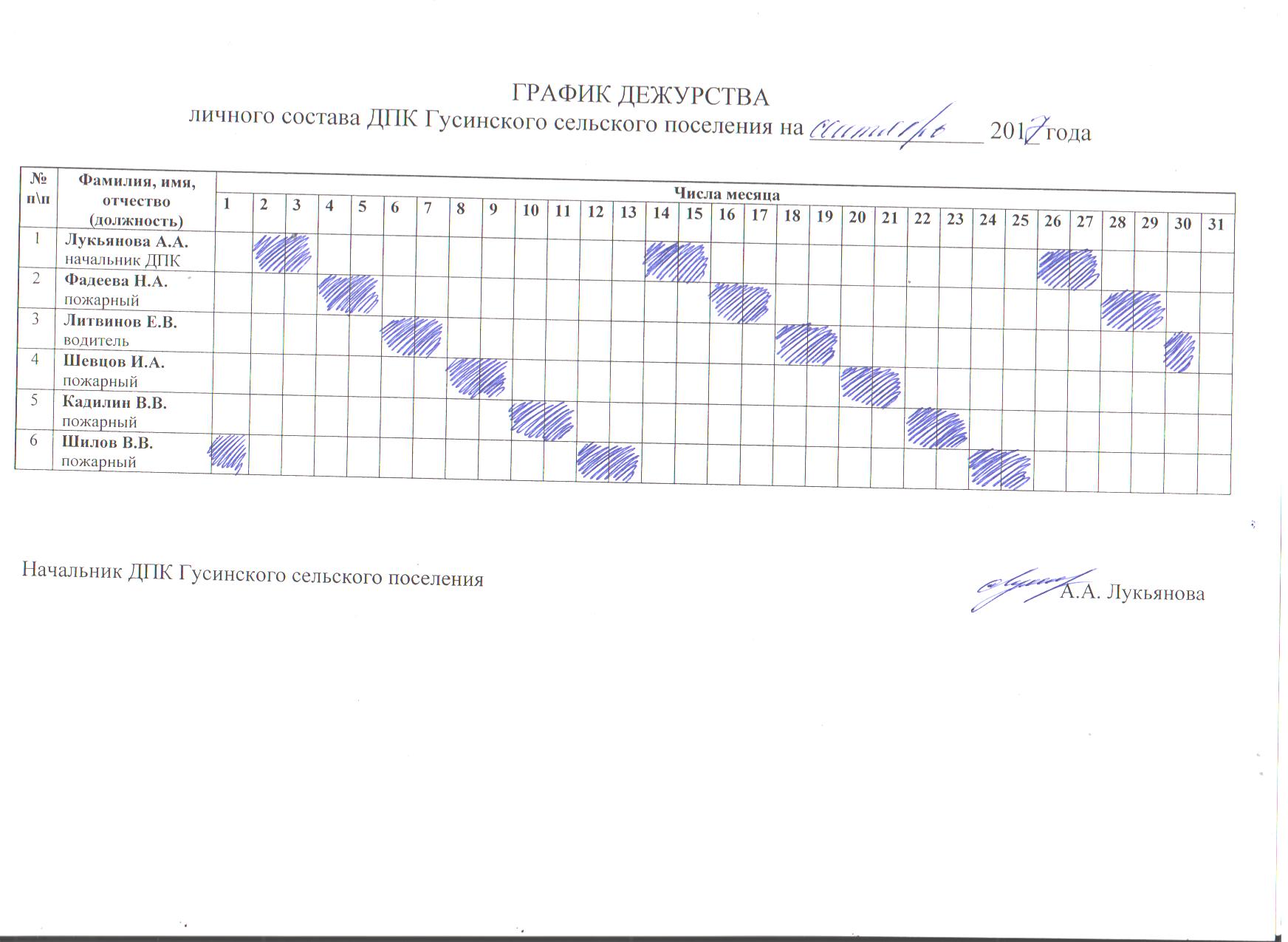 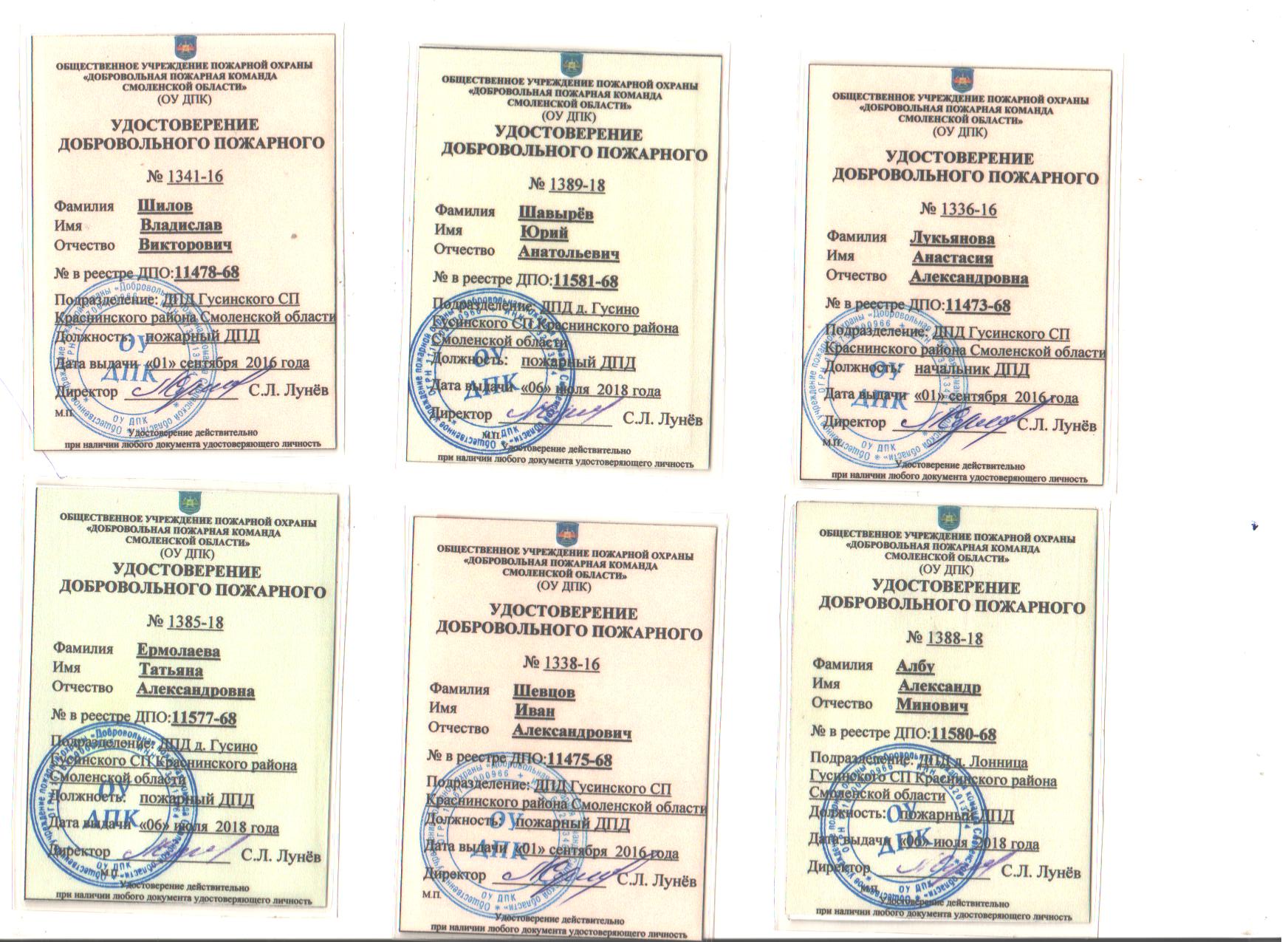 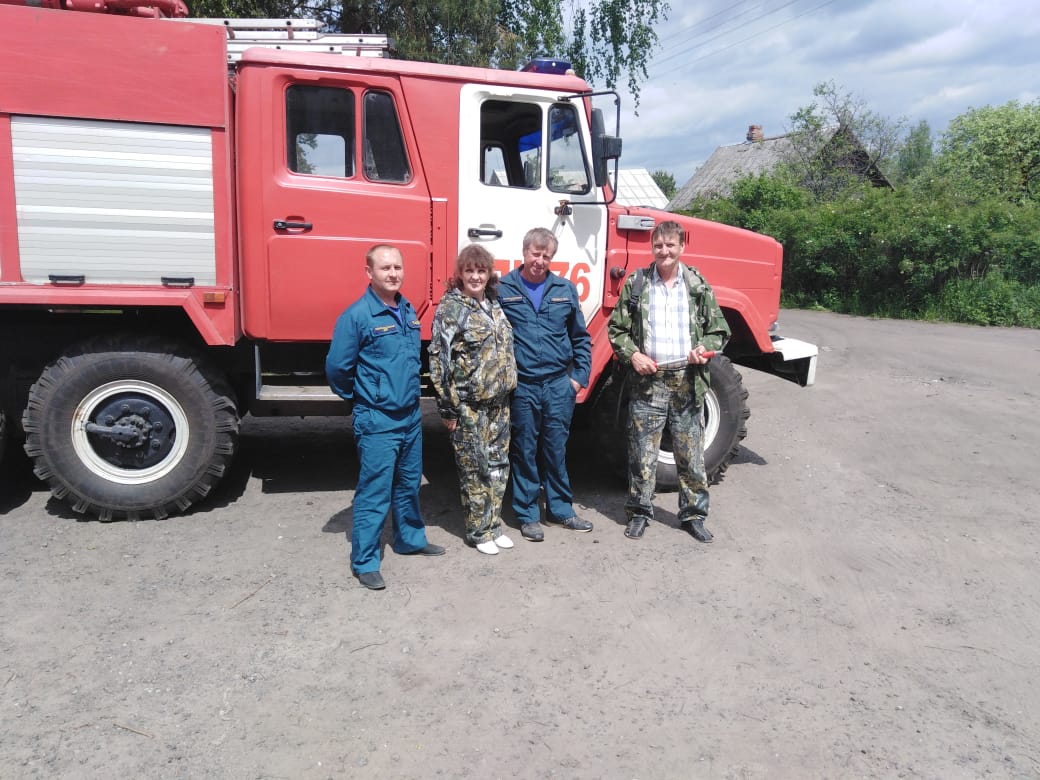 Добровольная пожарная дружина
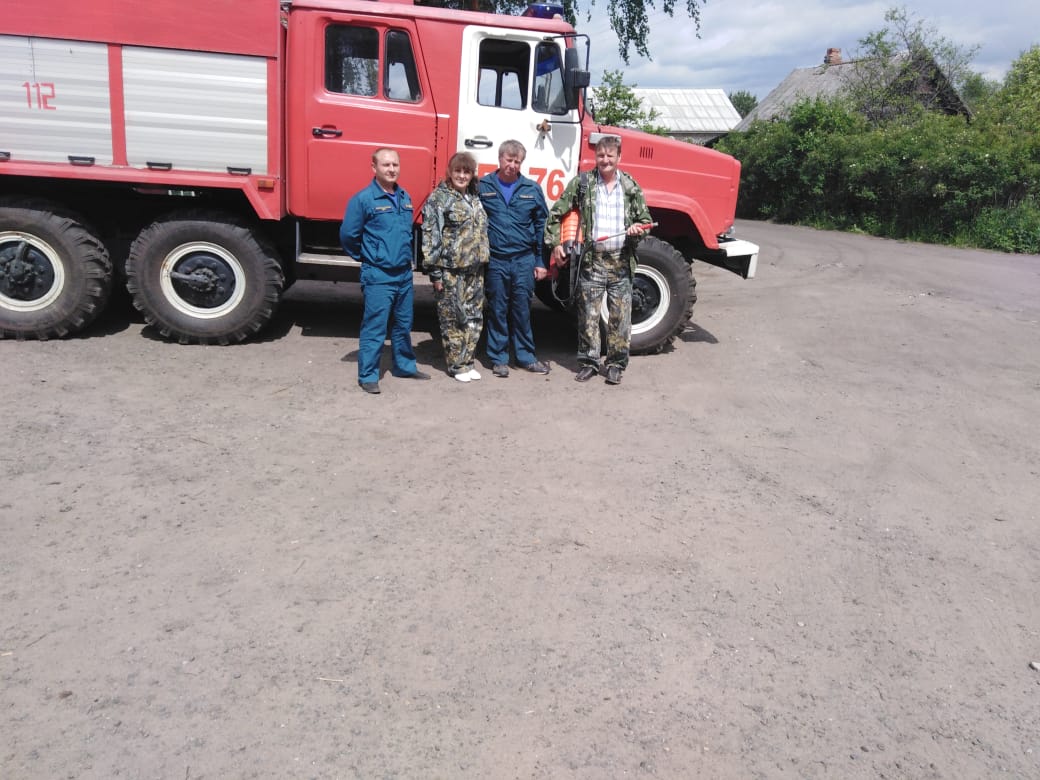 сотрудничество с пожарным расчетом на территории Гусинского сельского поселения
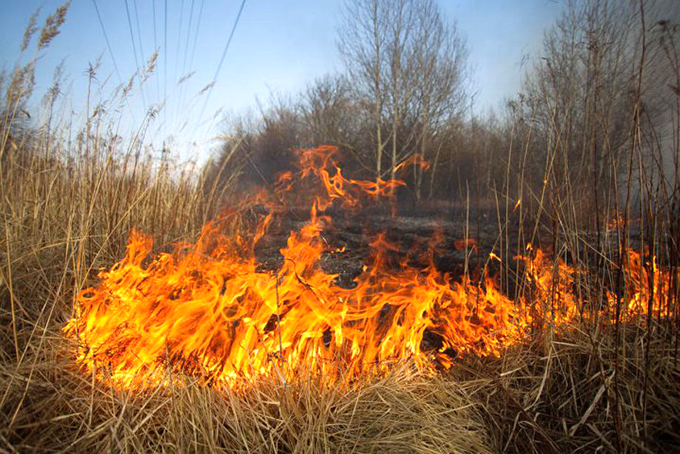 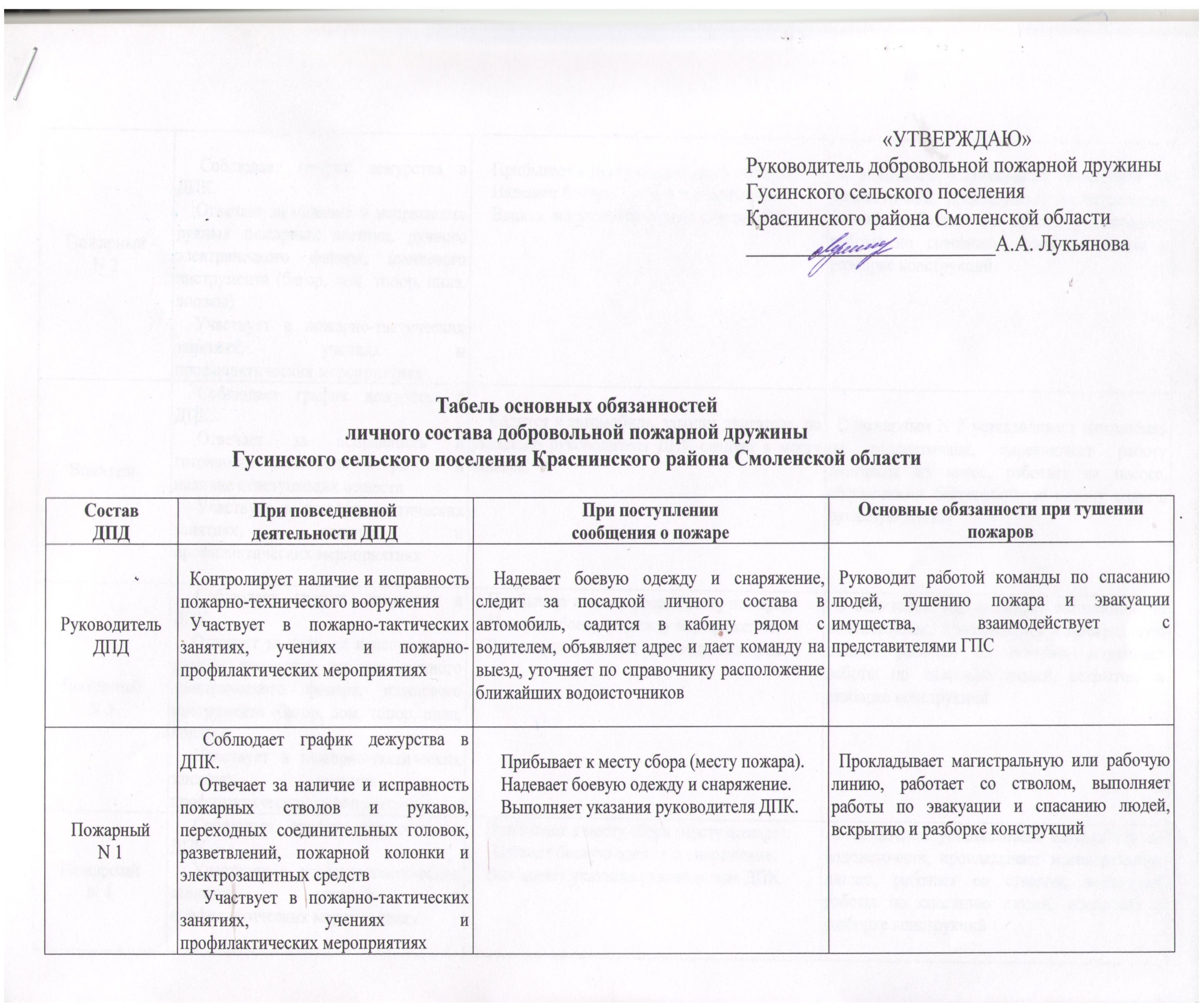 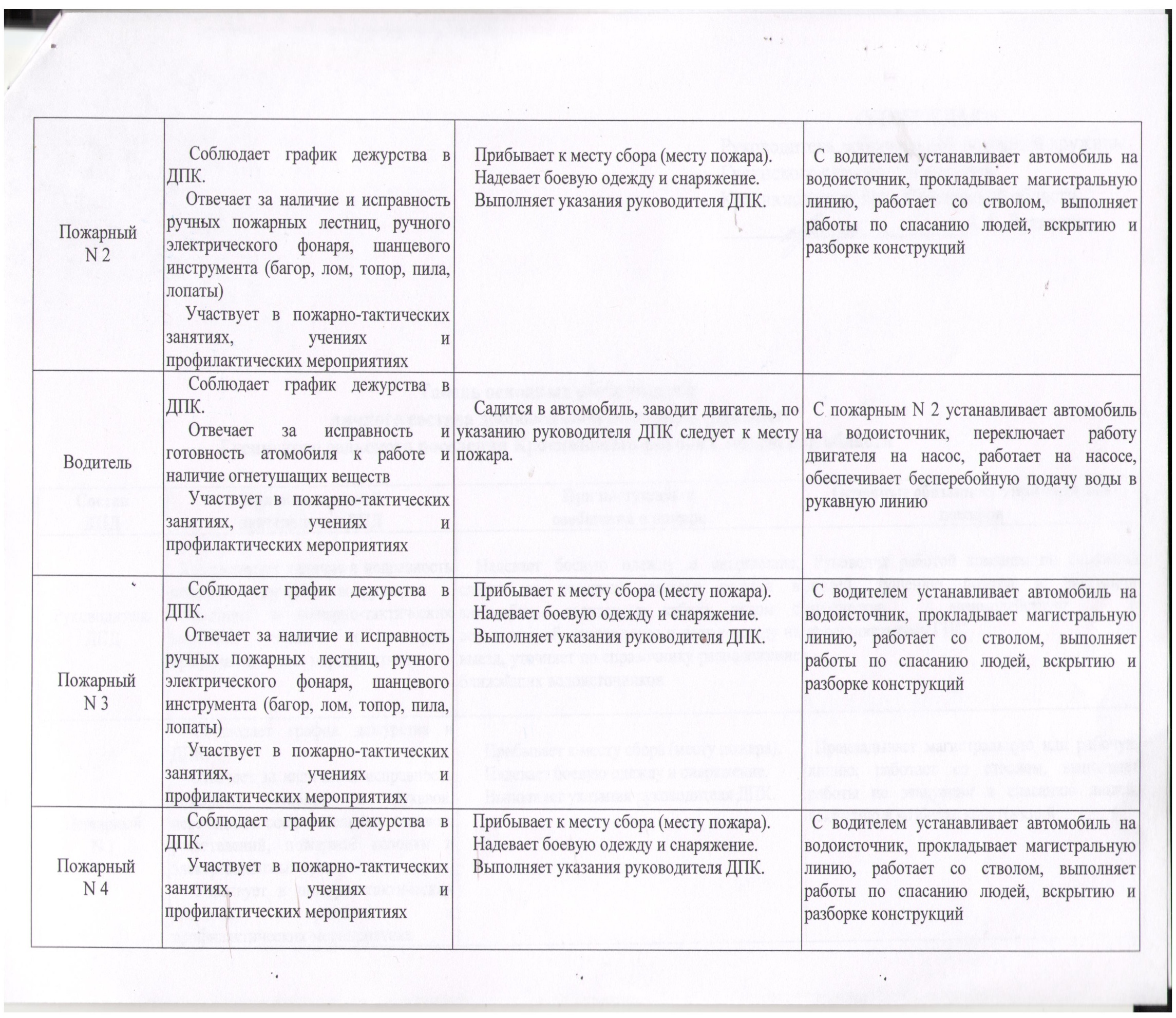 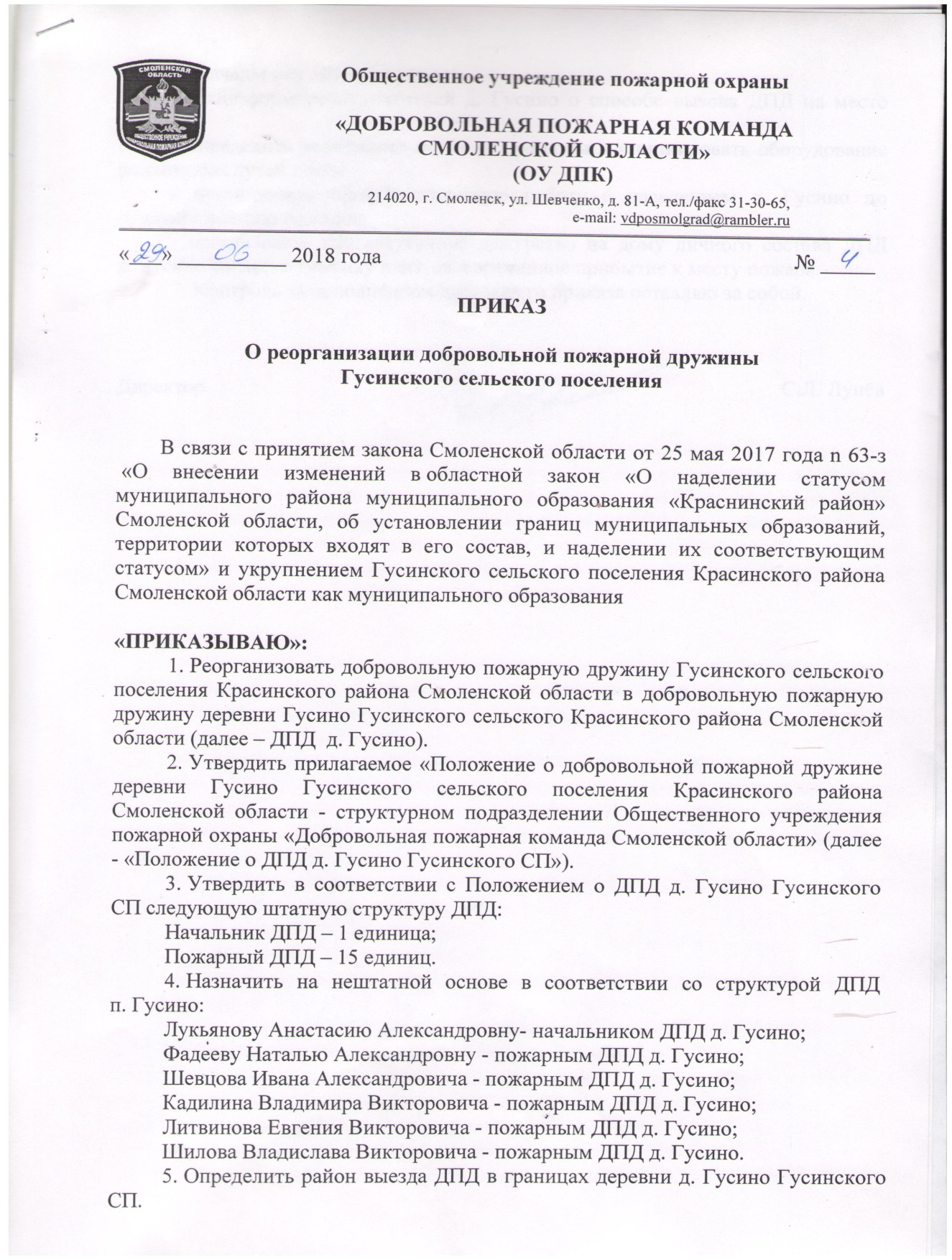 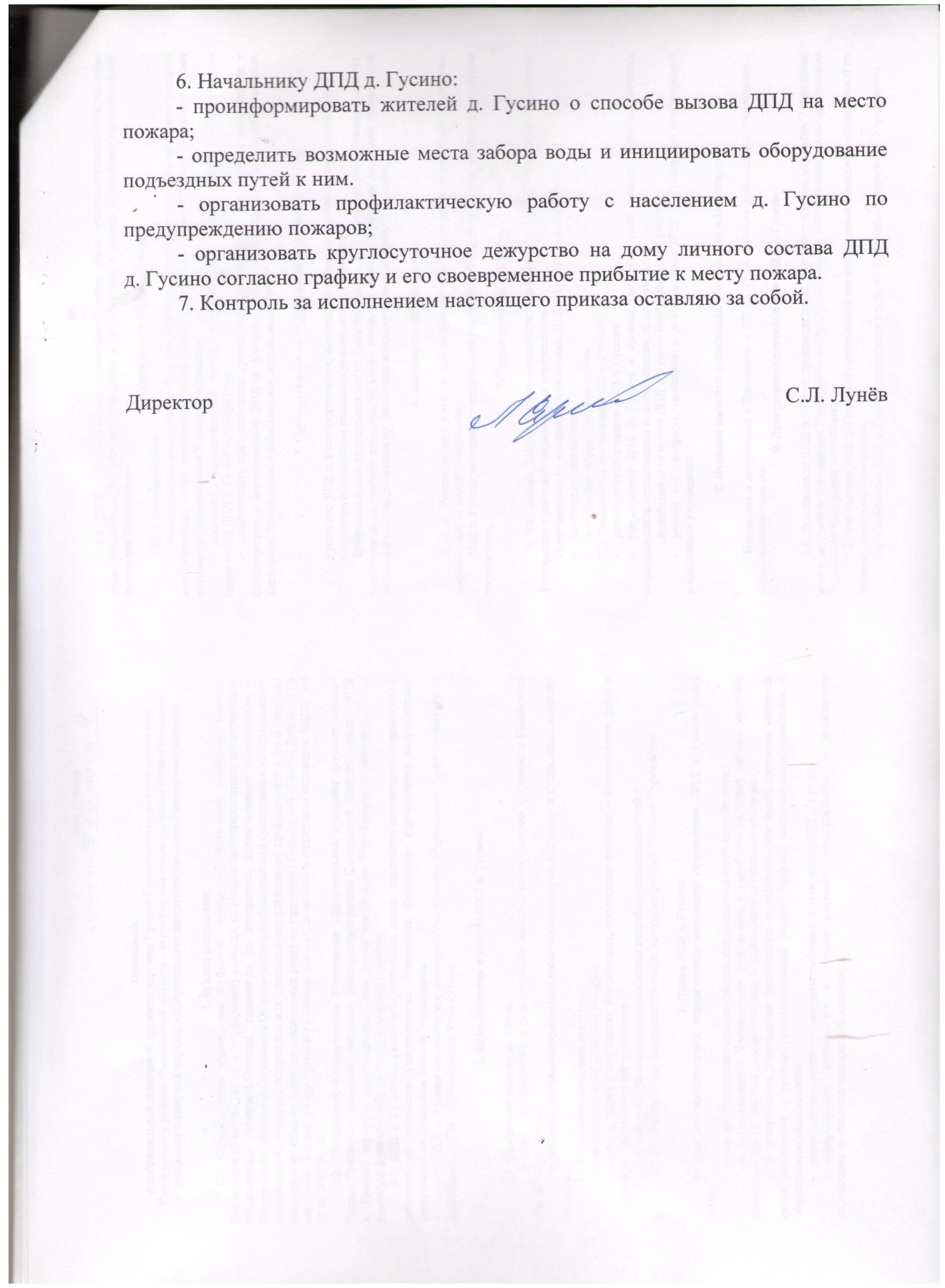 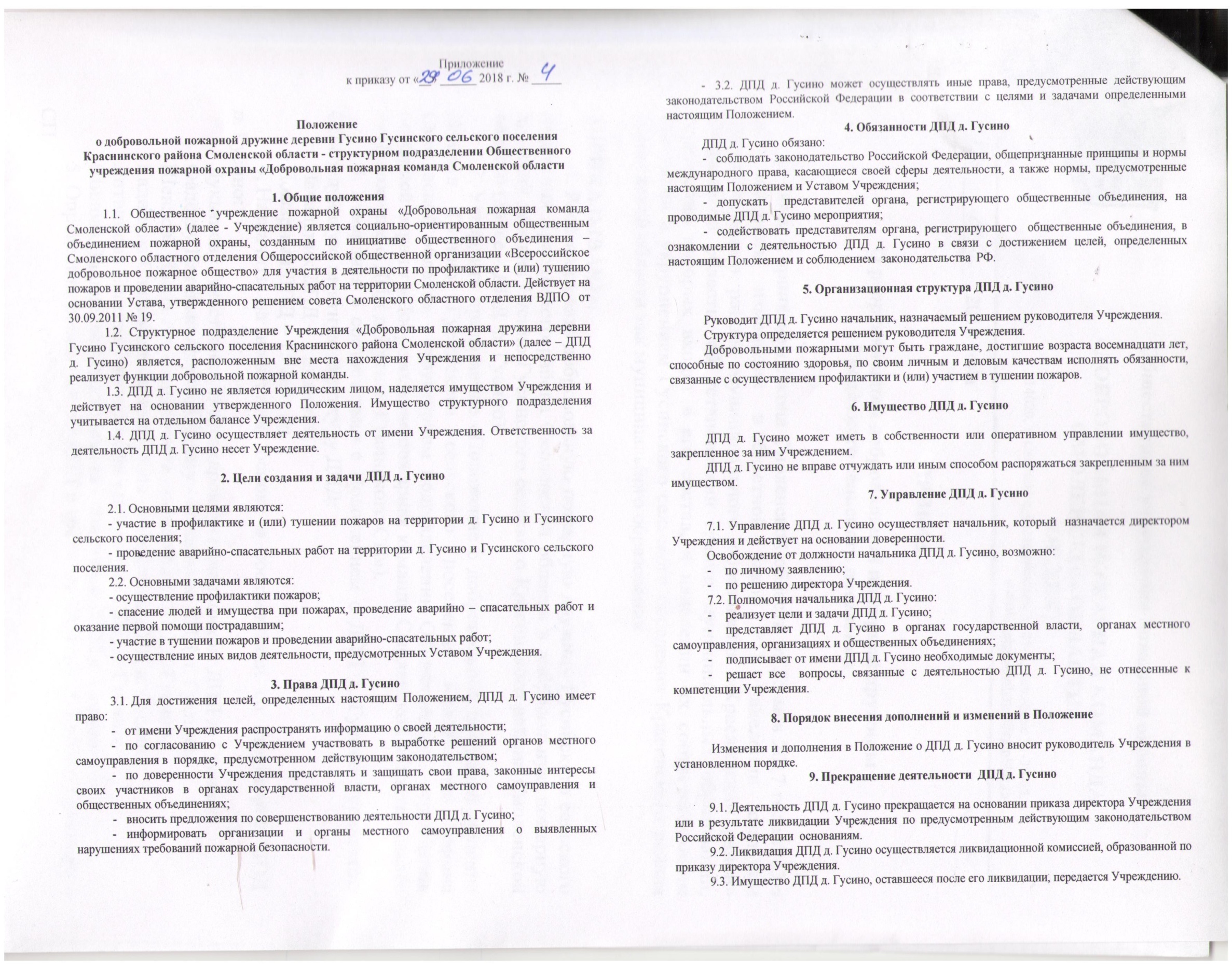 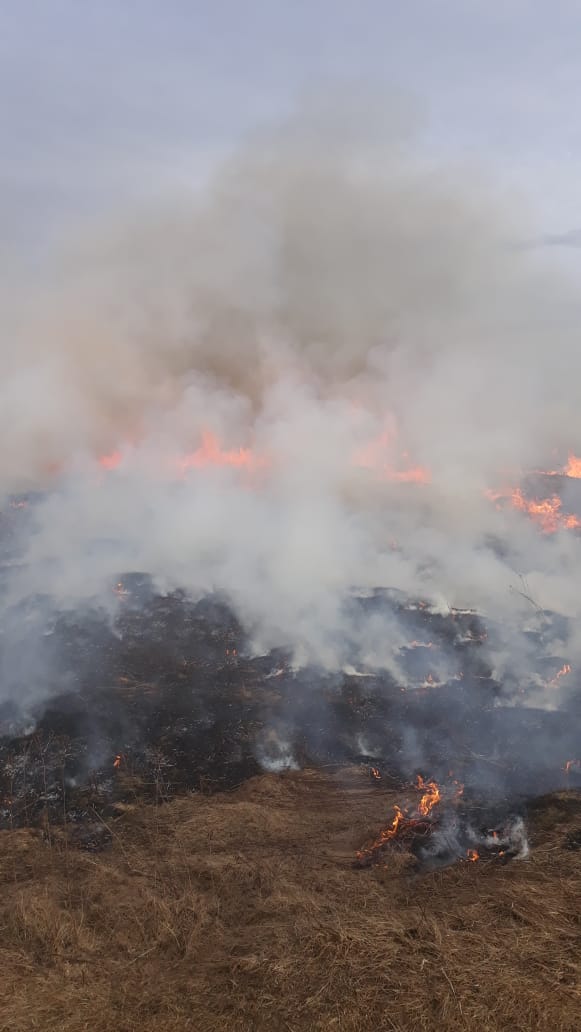 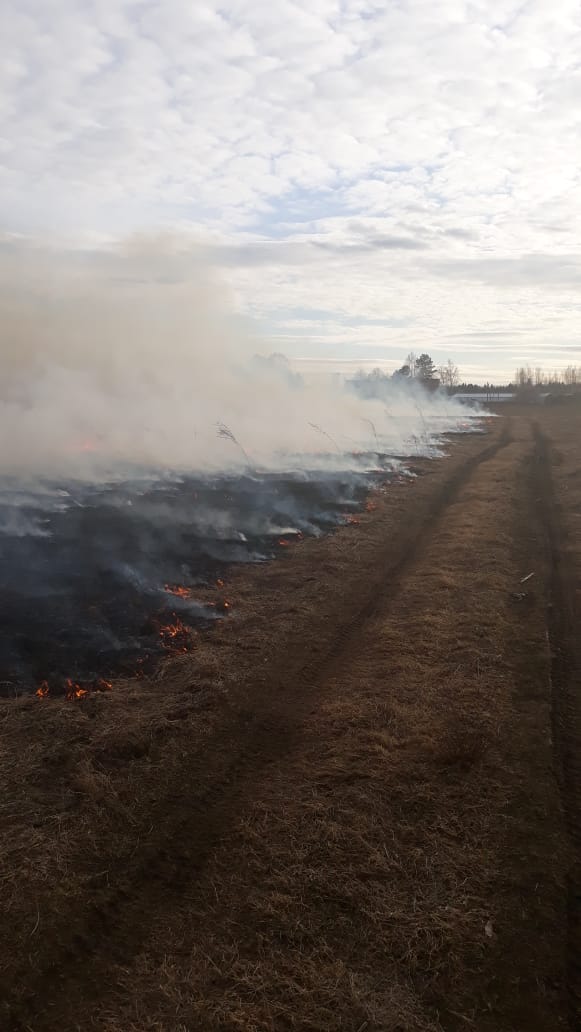 Администрация Гусинского сельского поселения Краснинского района Смоленской области проводит профилактические работы по предупреждению чрезвычайных ситуаций.
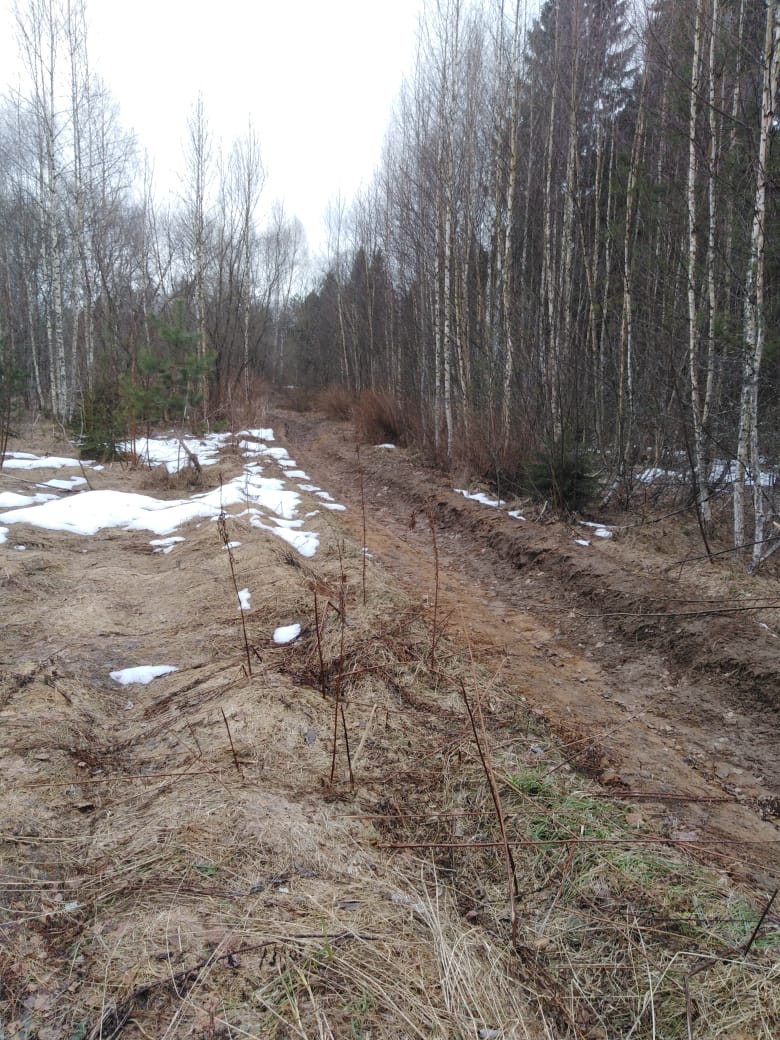 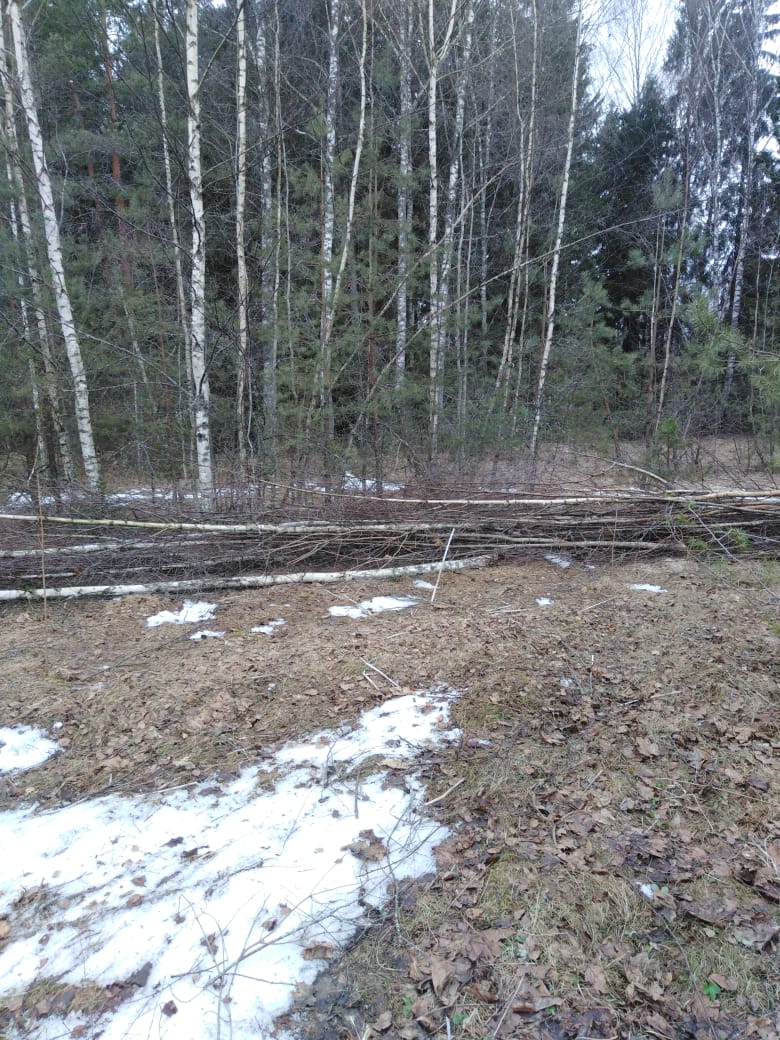 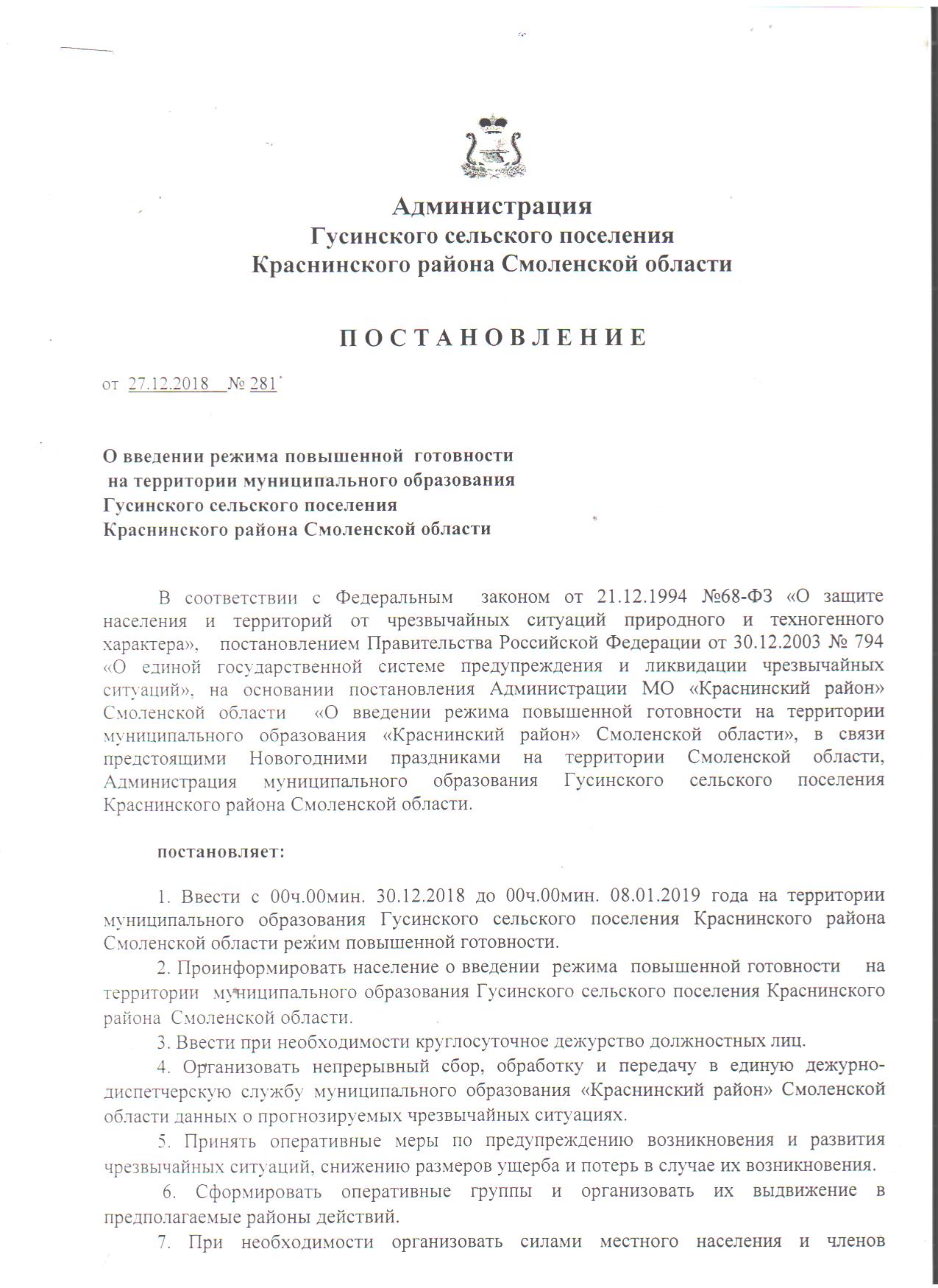 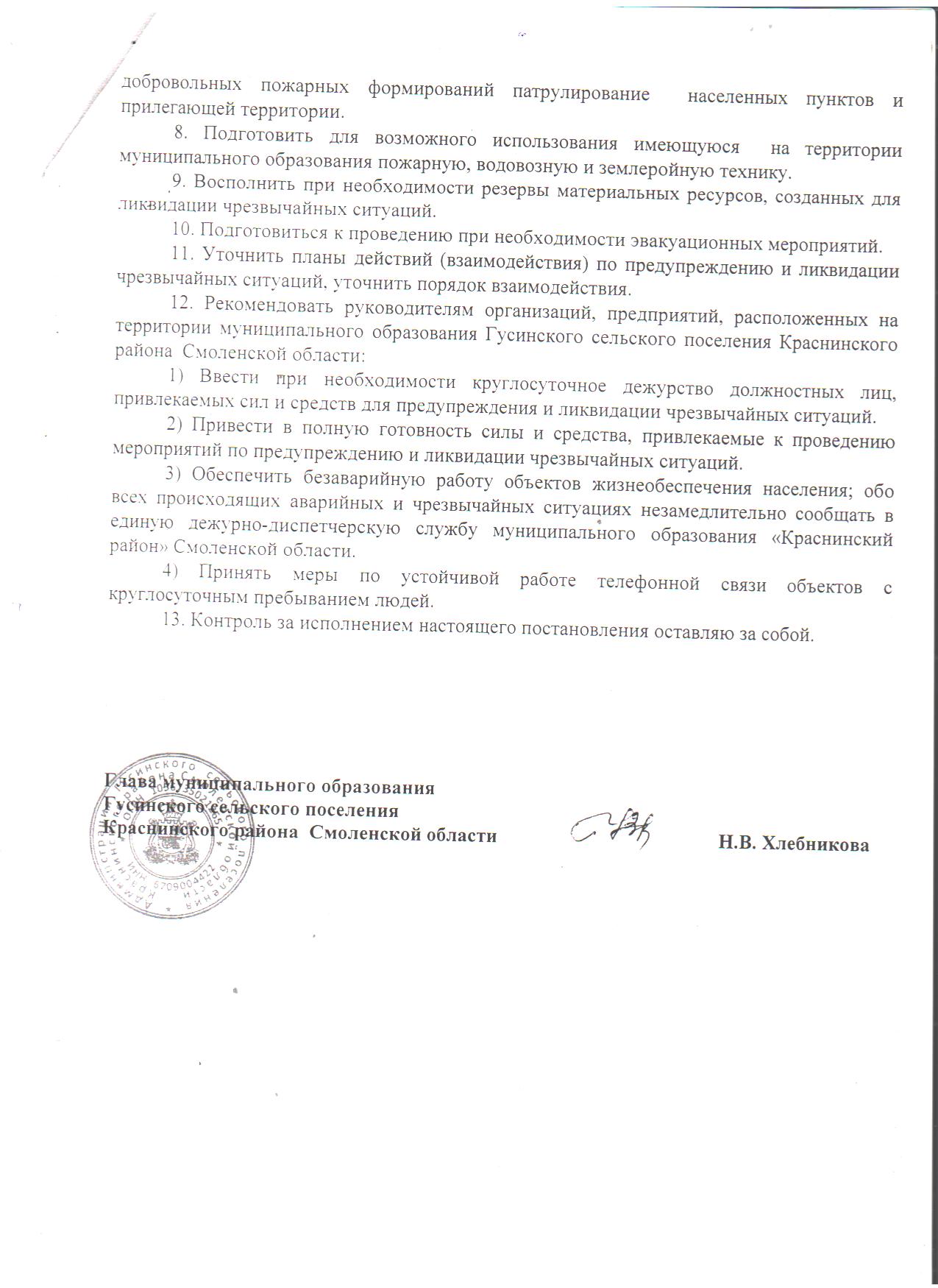 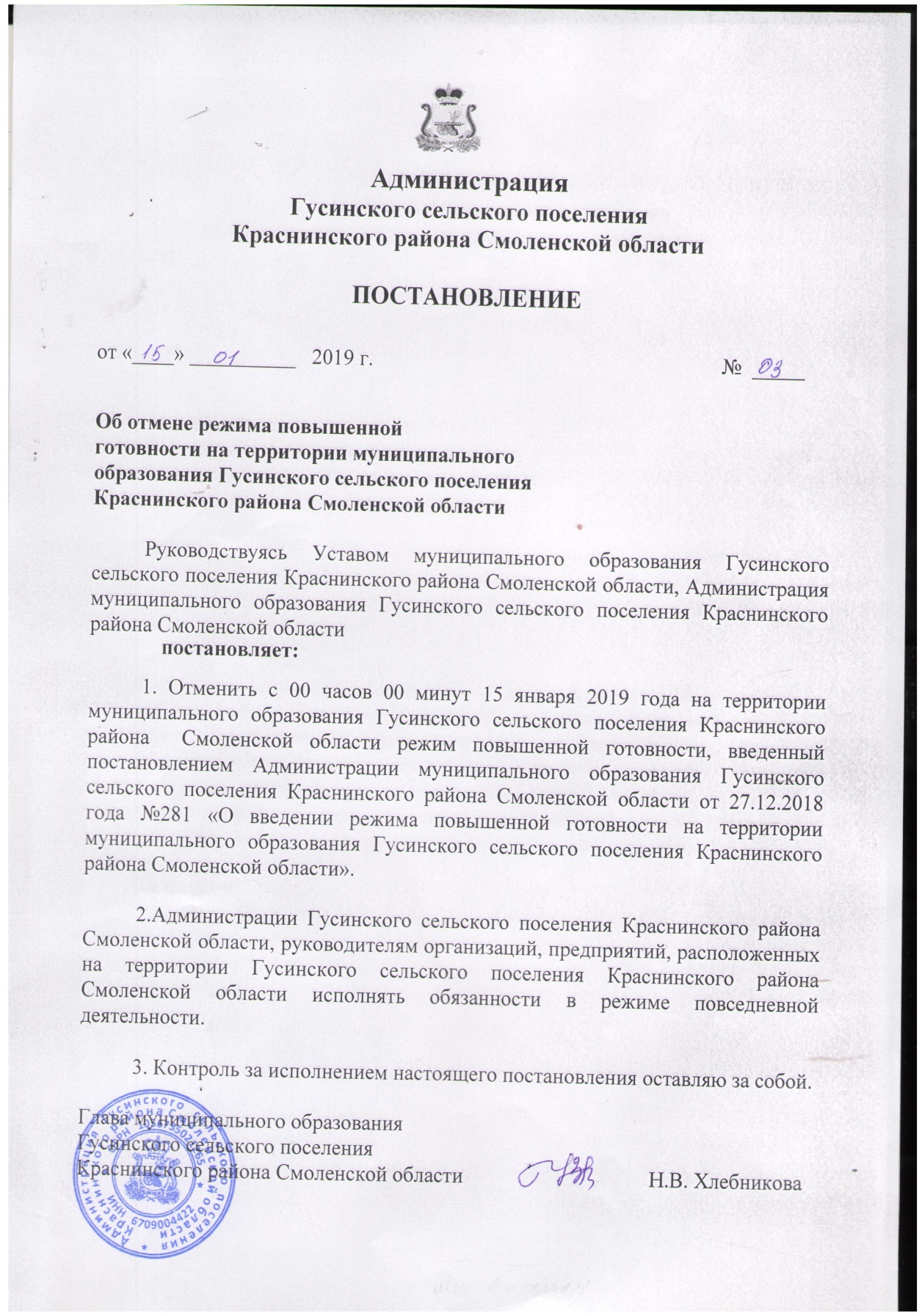 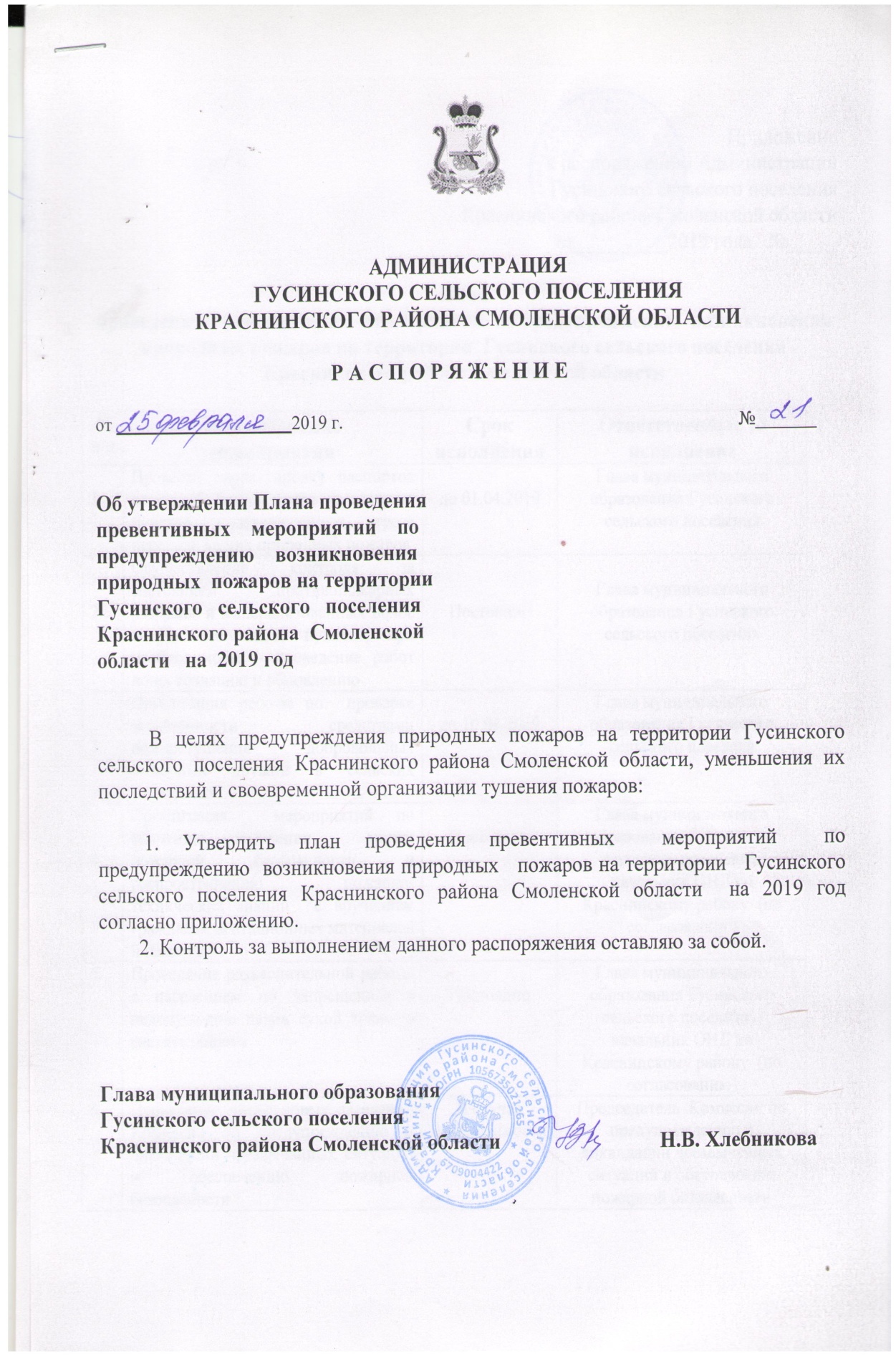 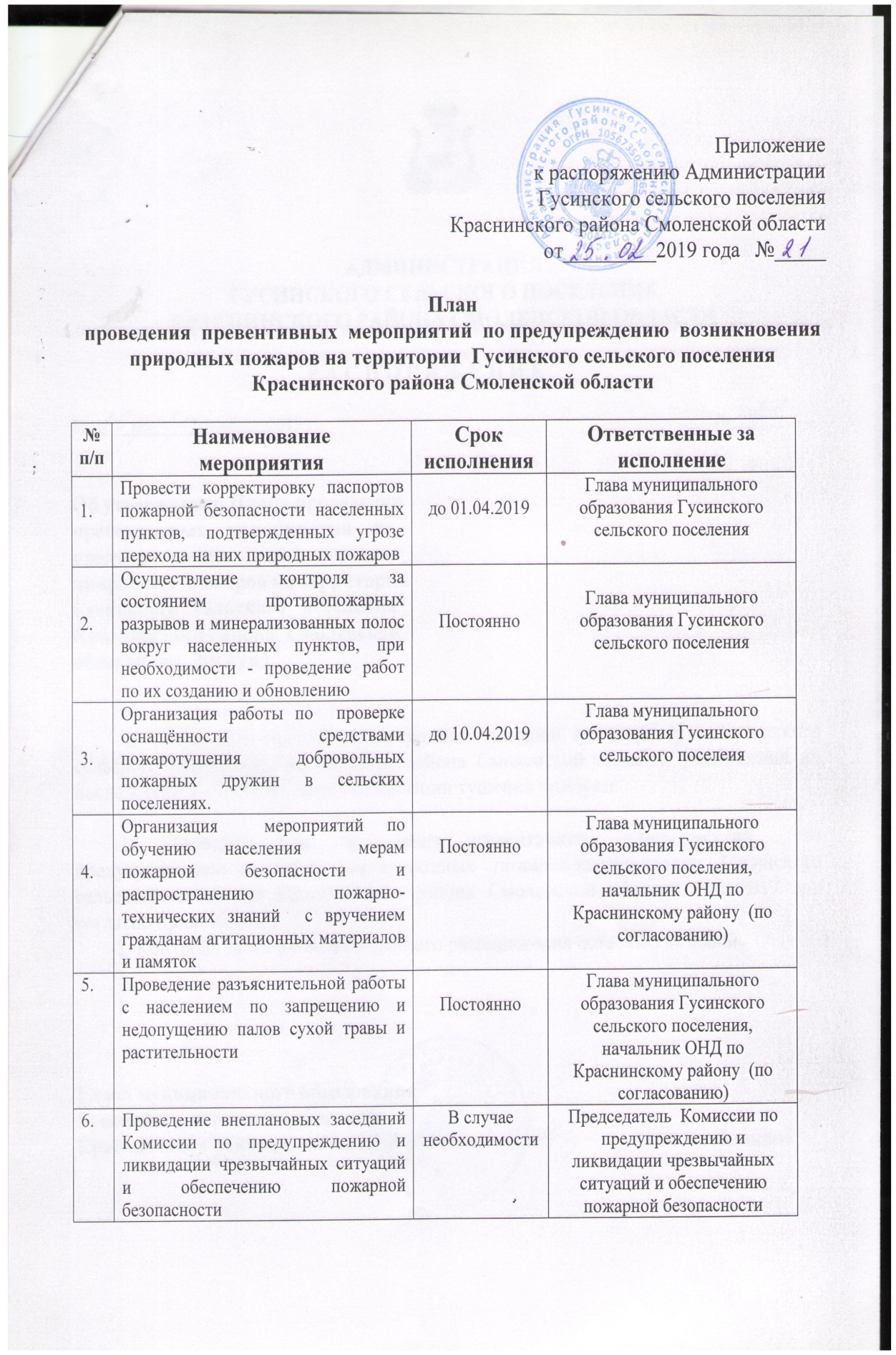 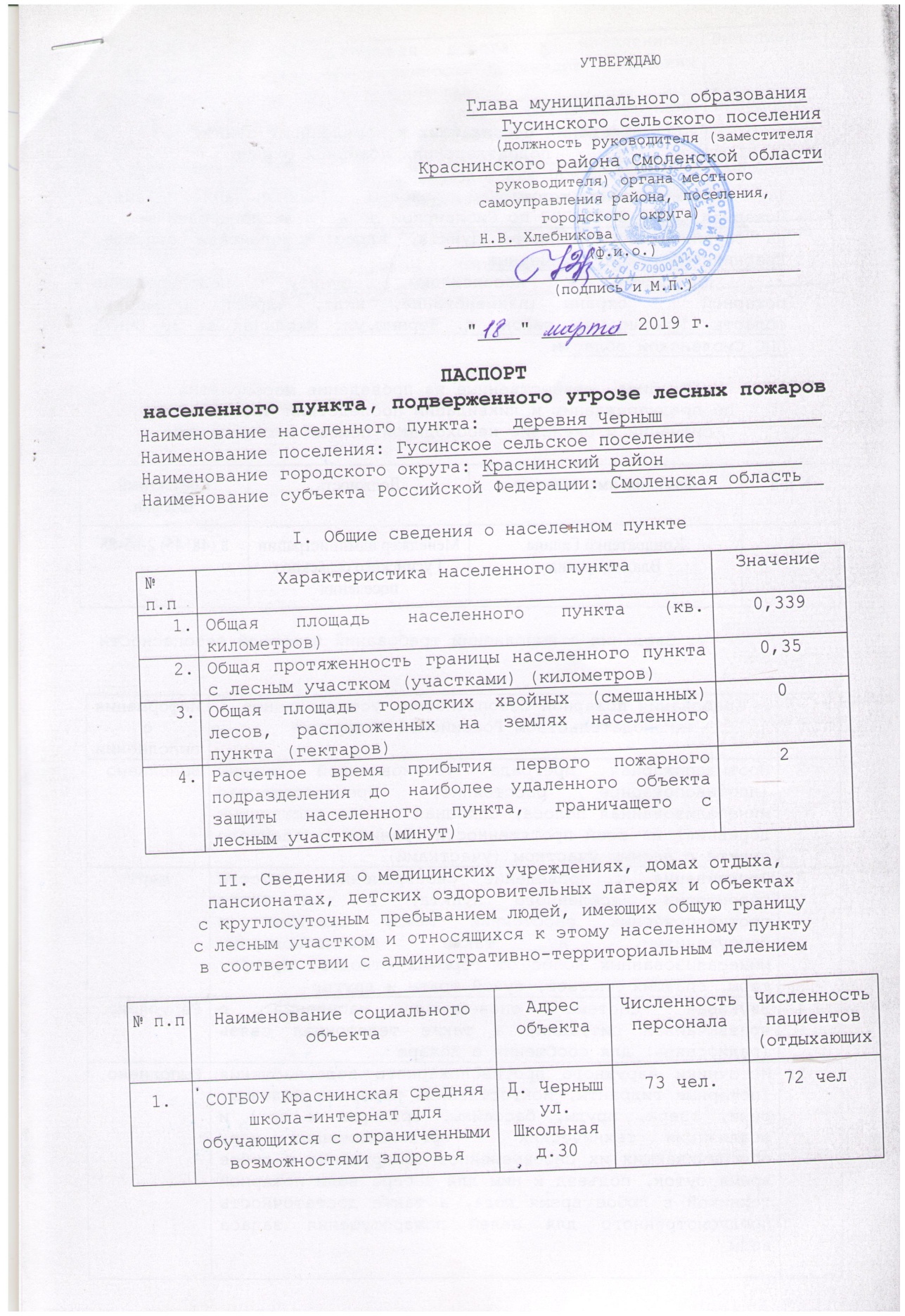 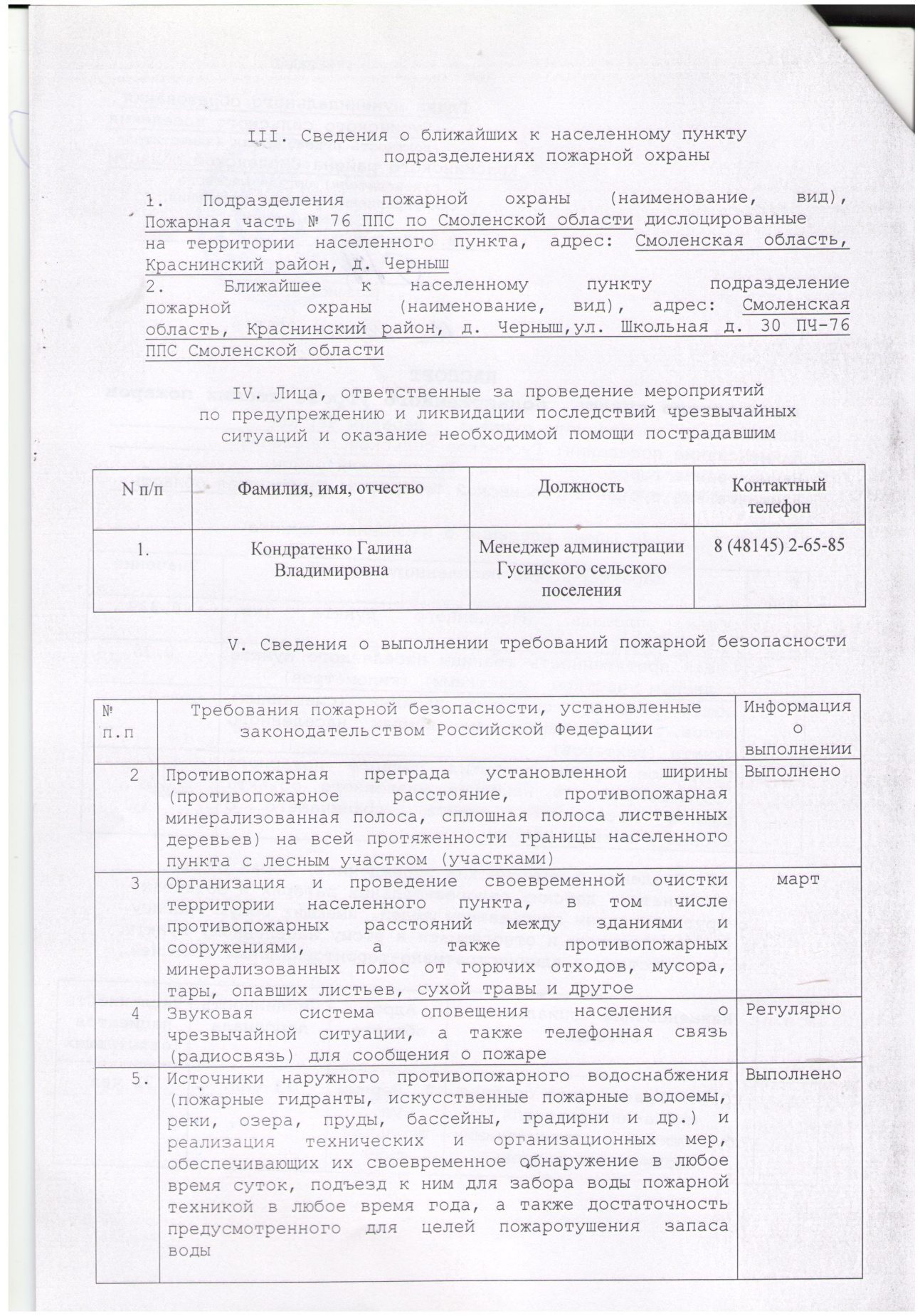 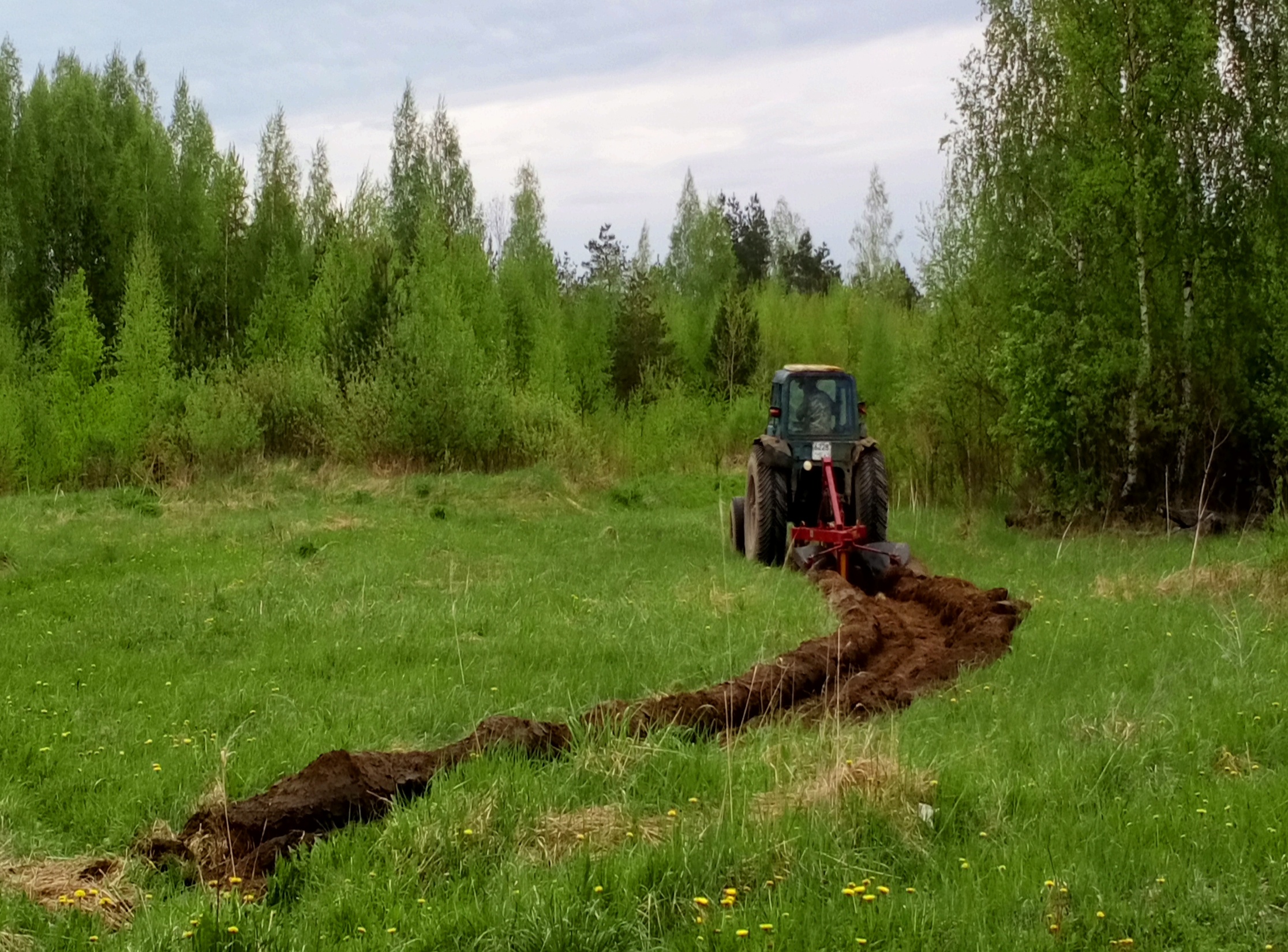 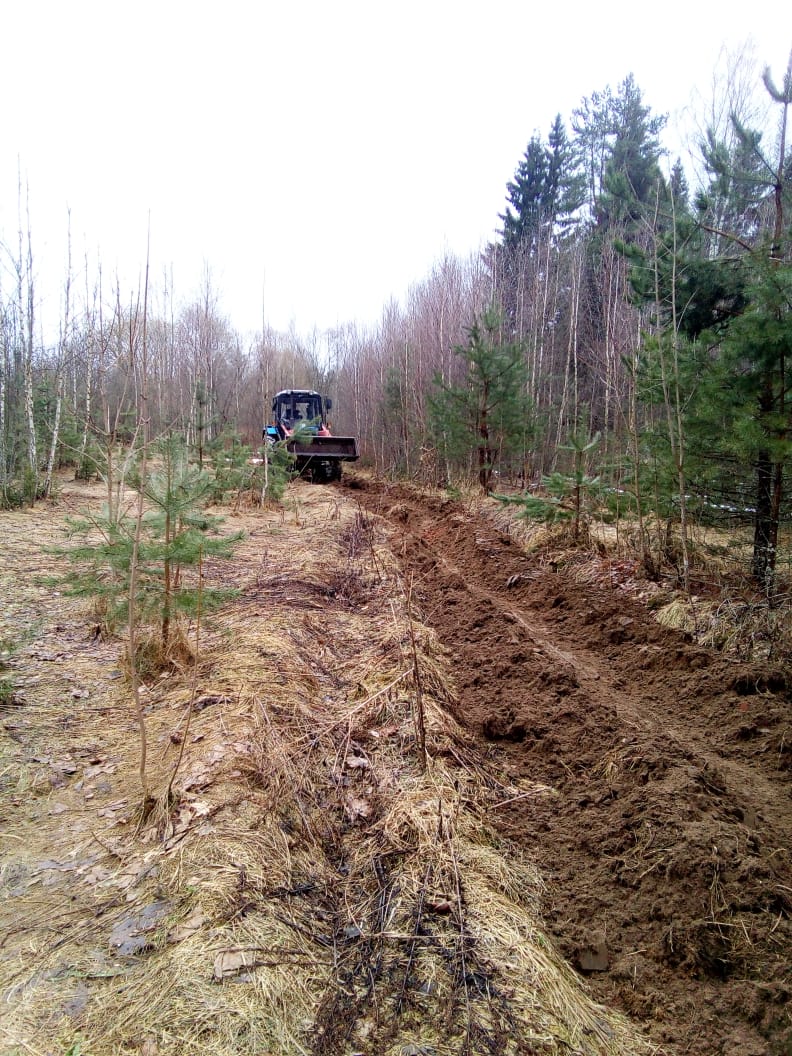 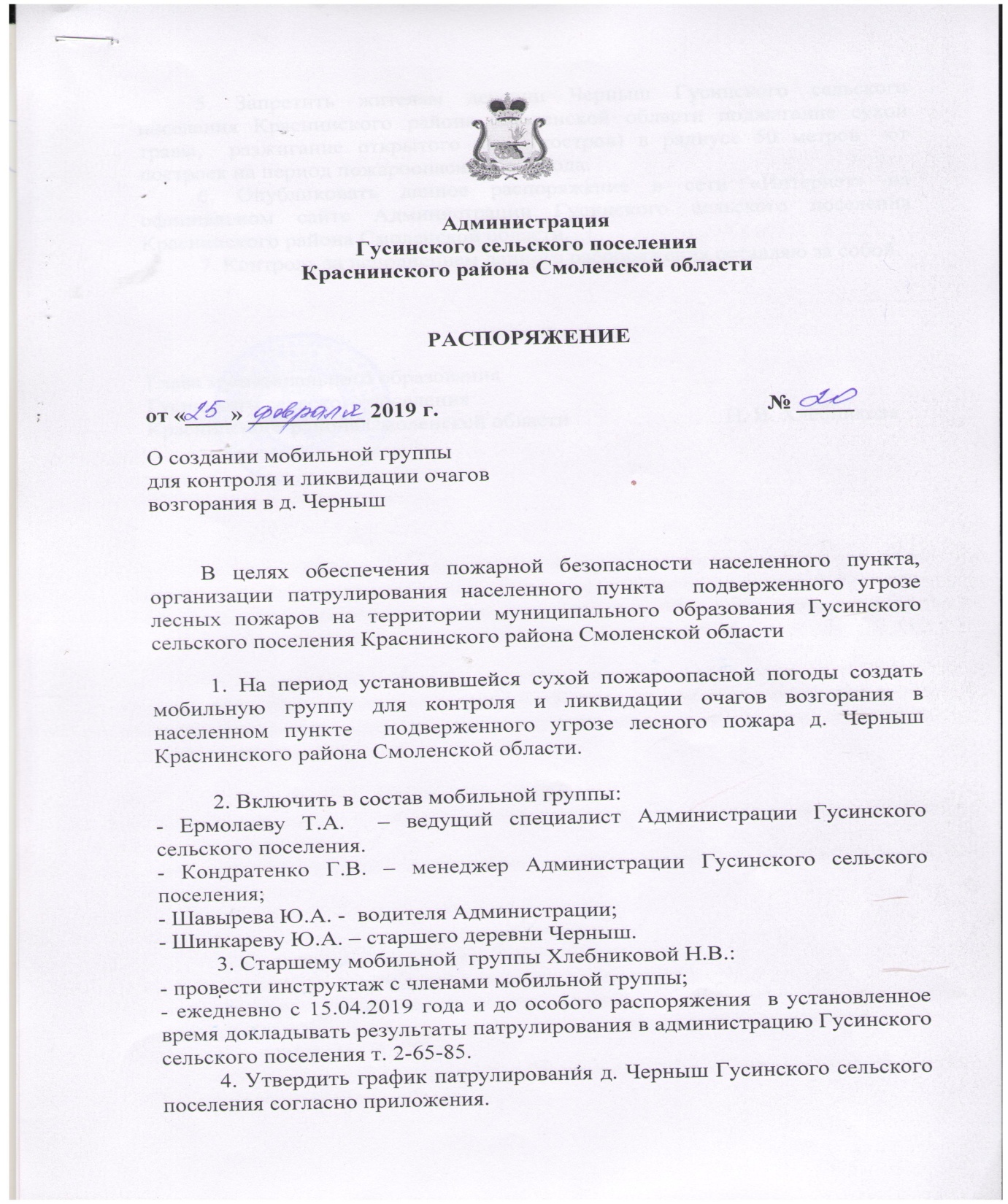 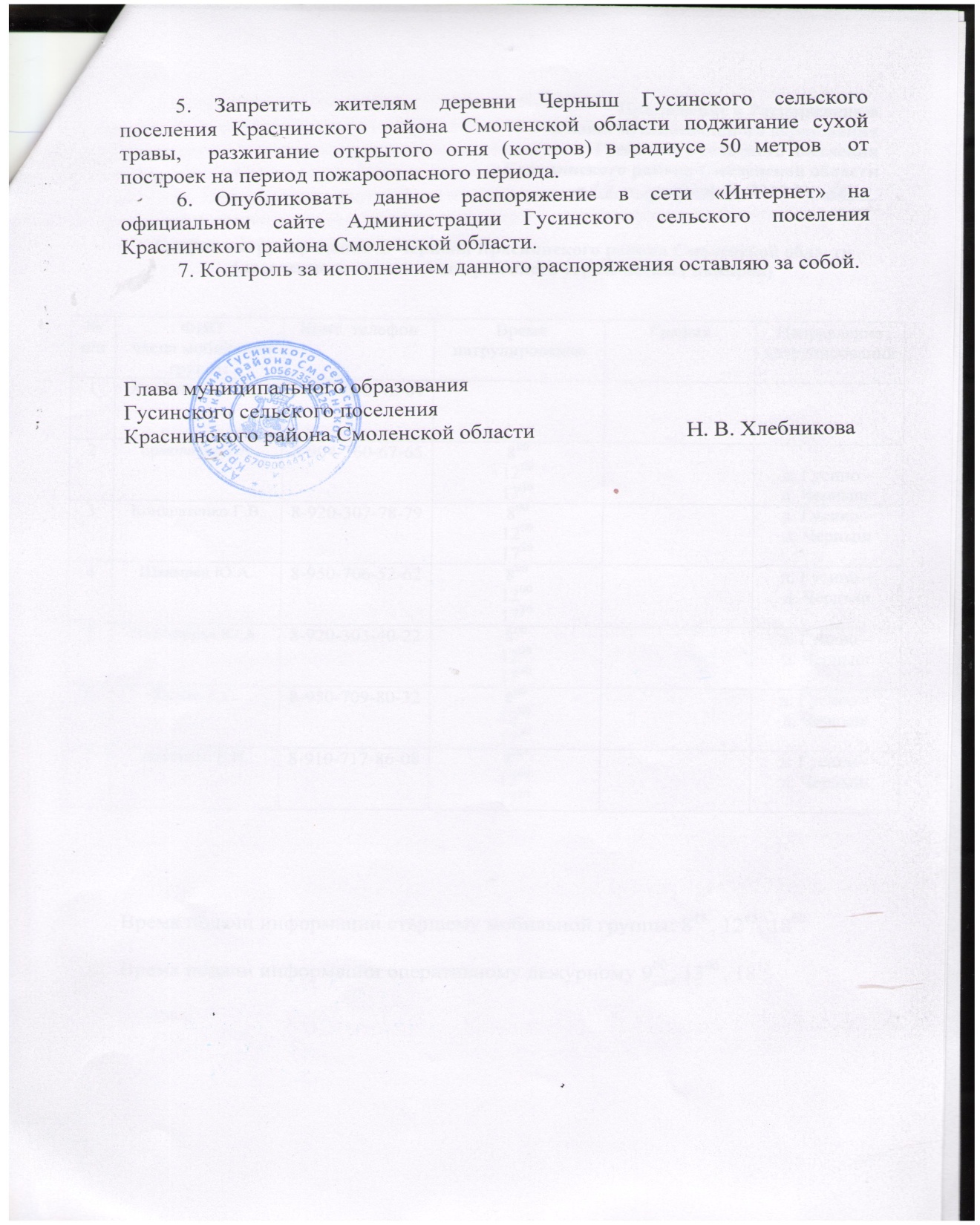 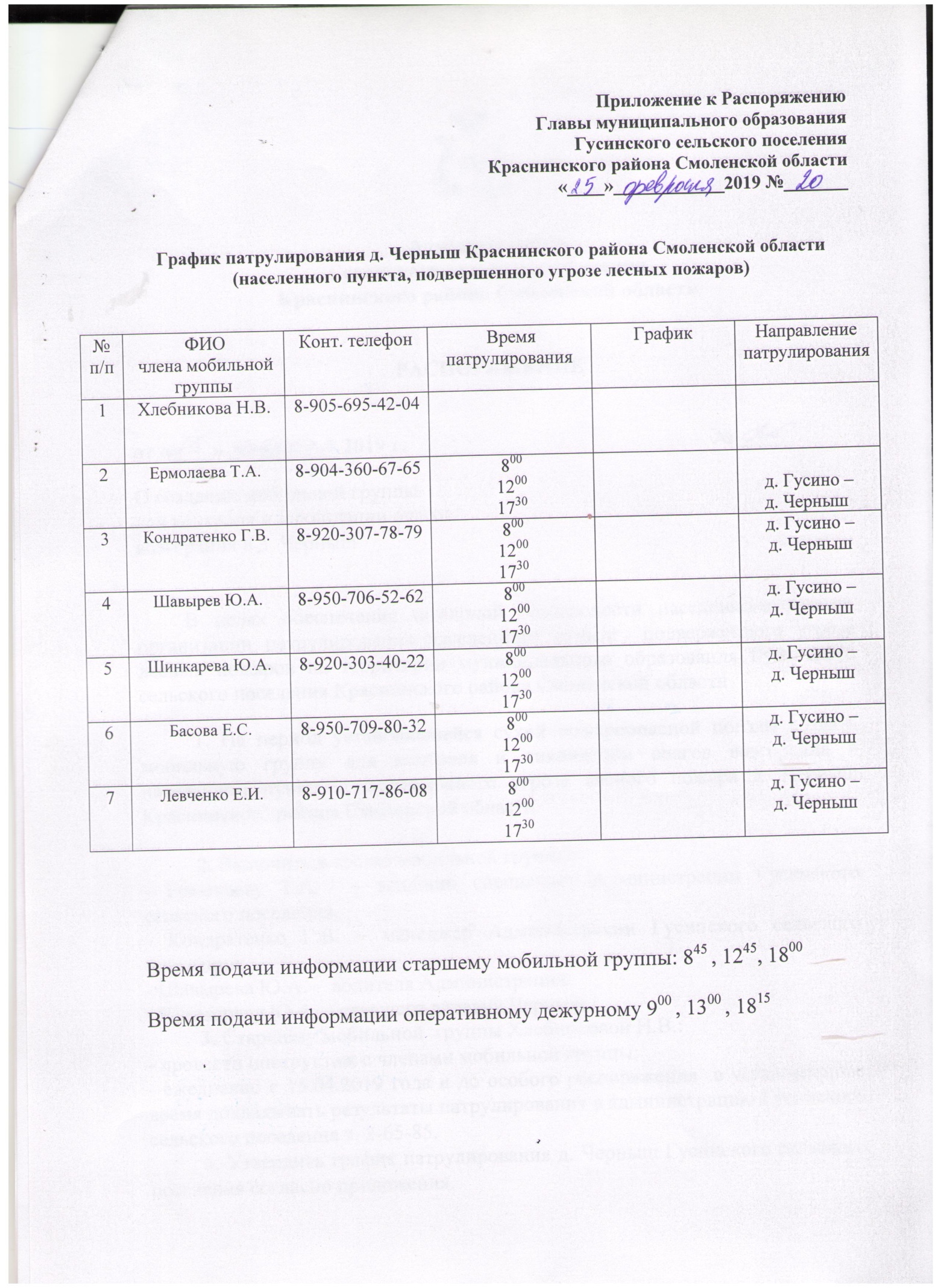 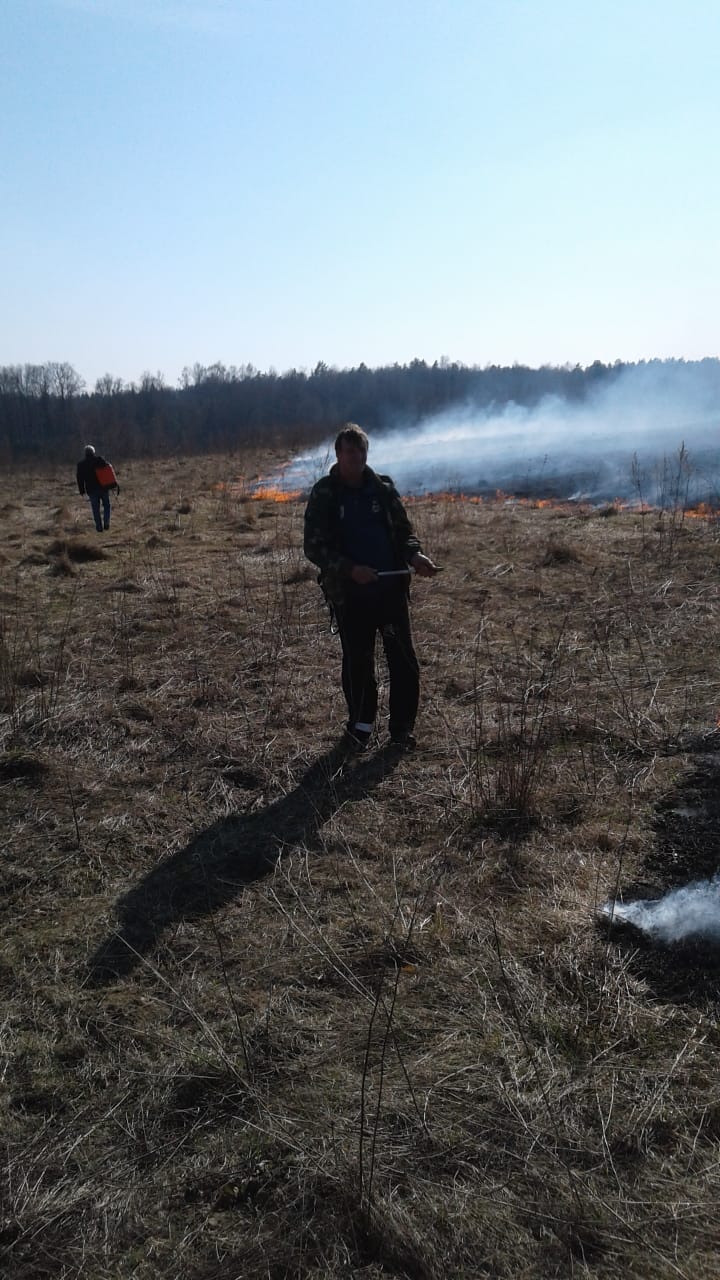 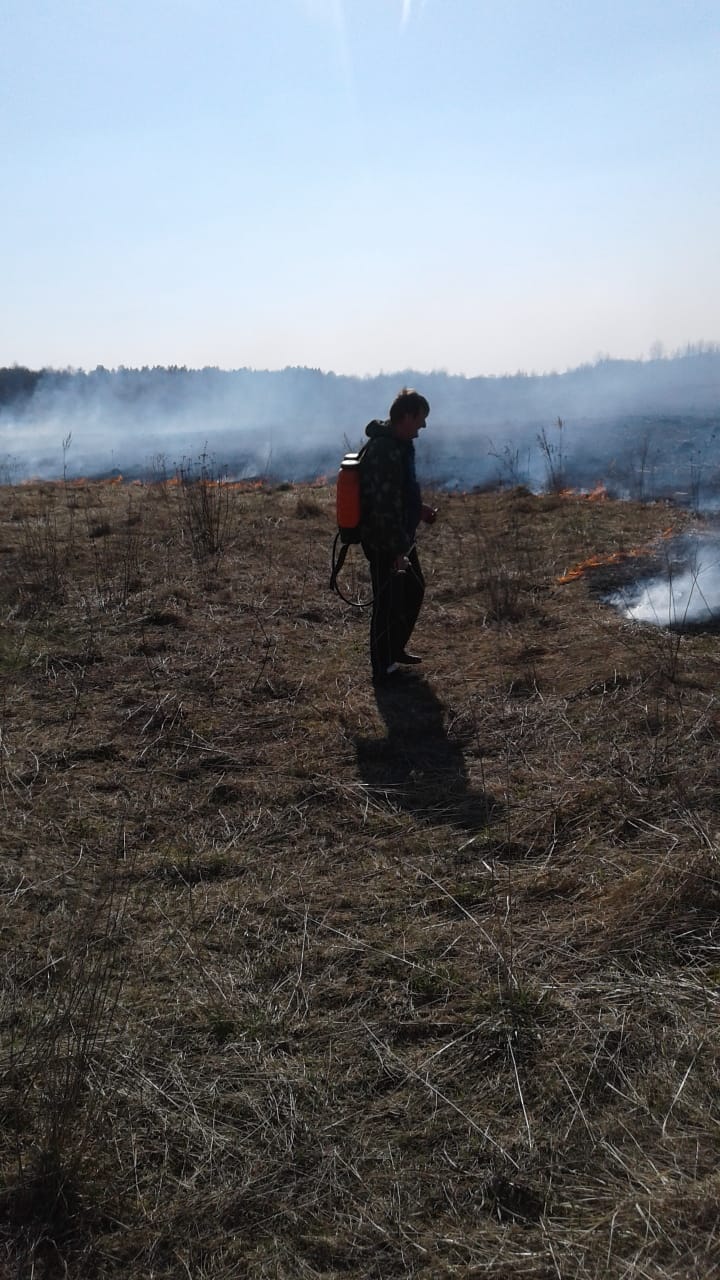 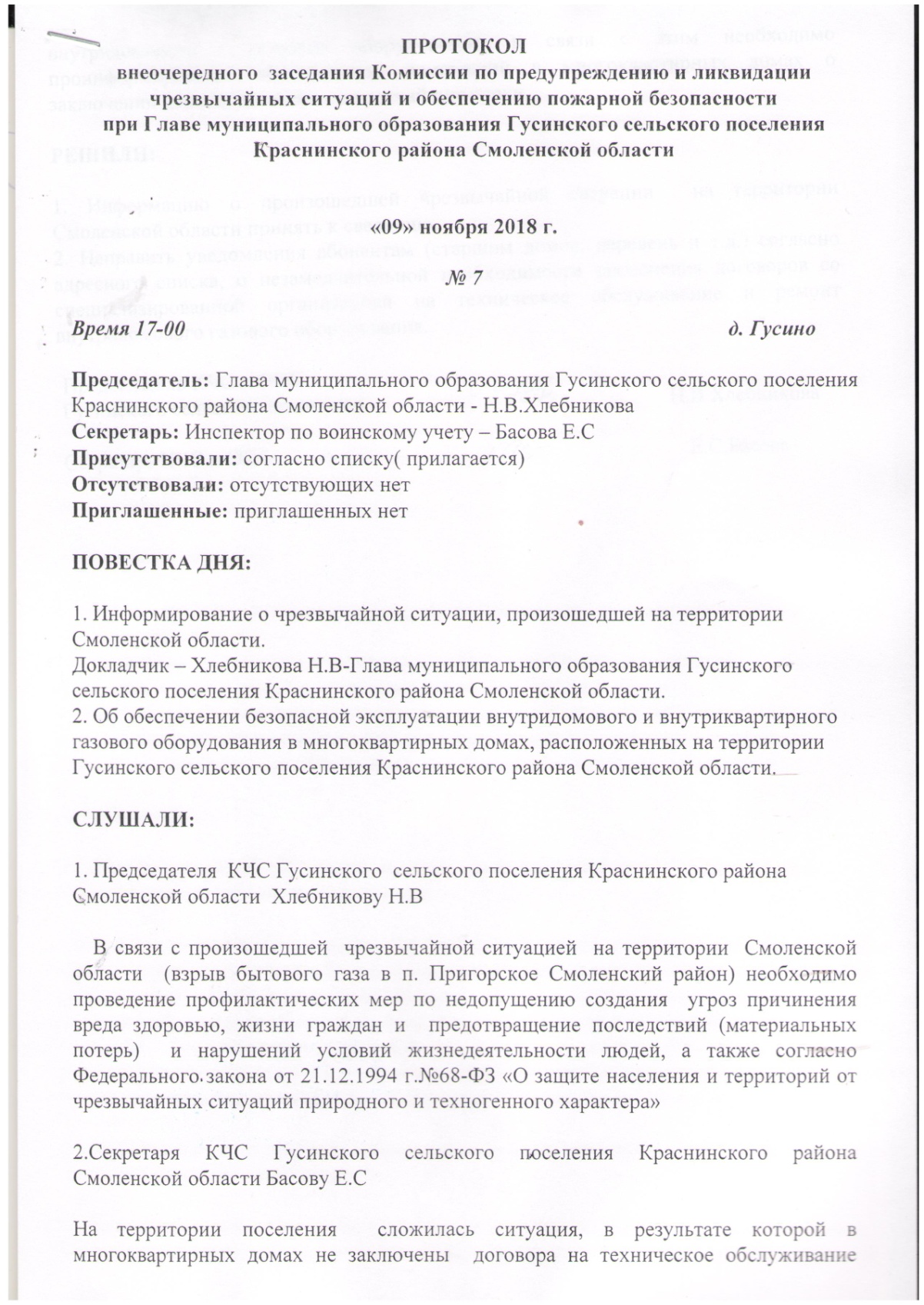 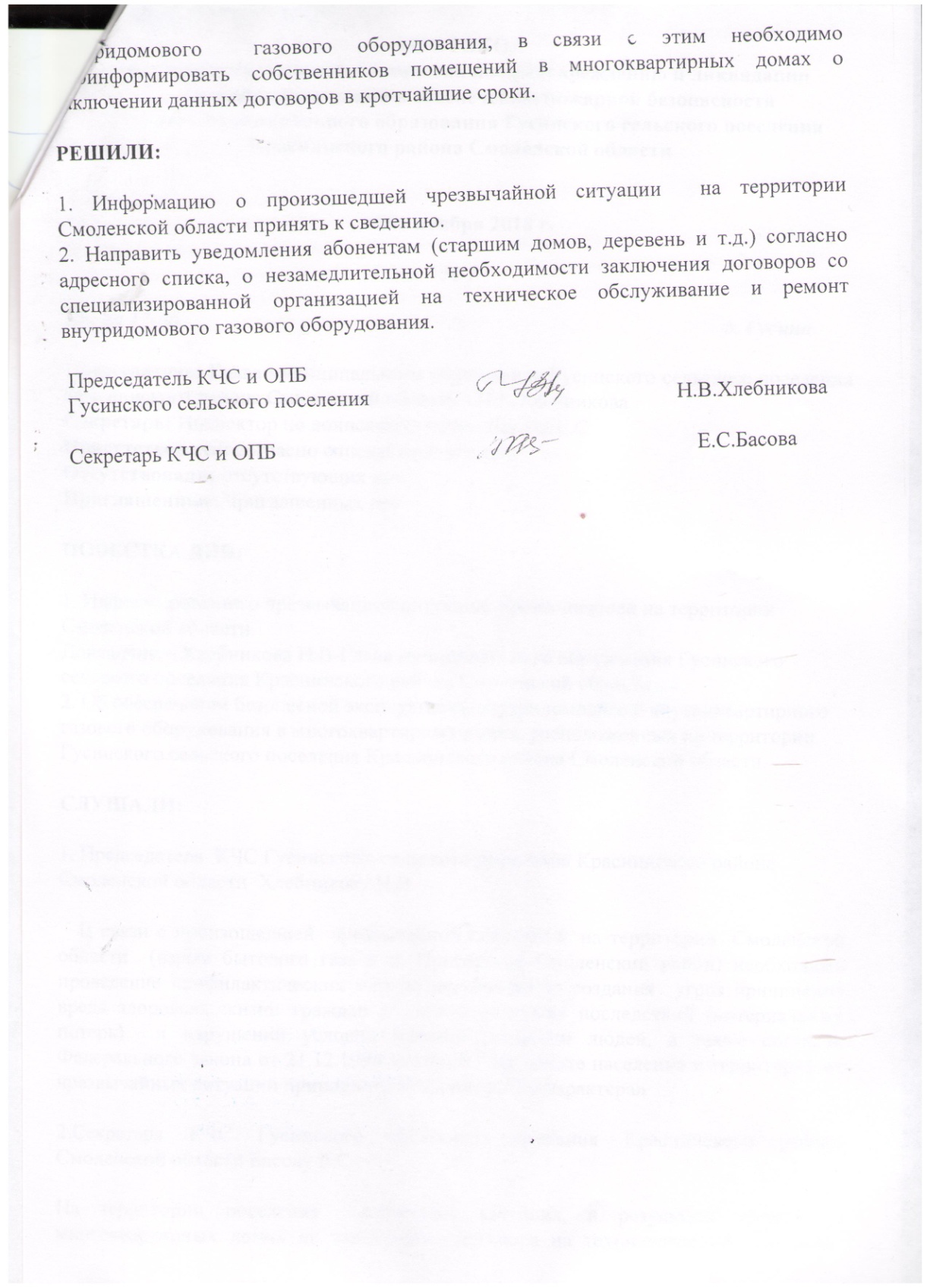 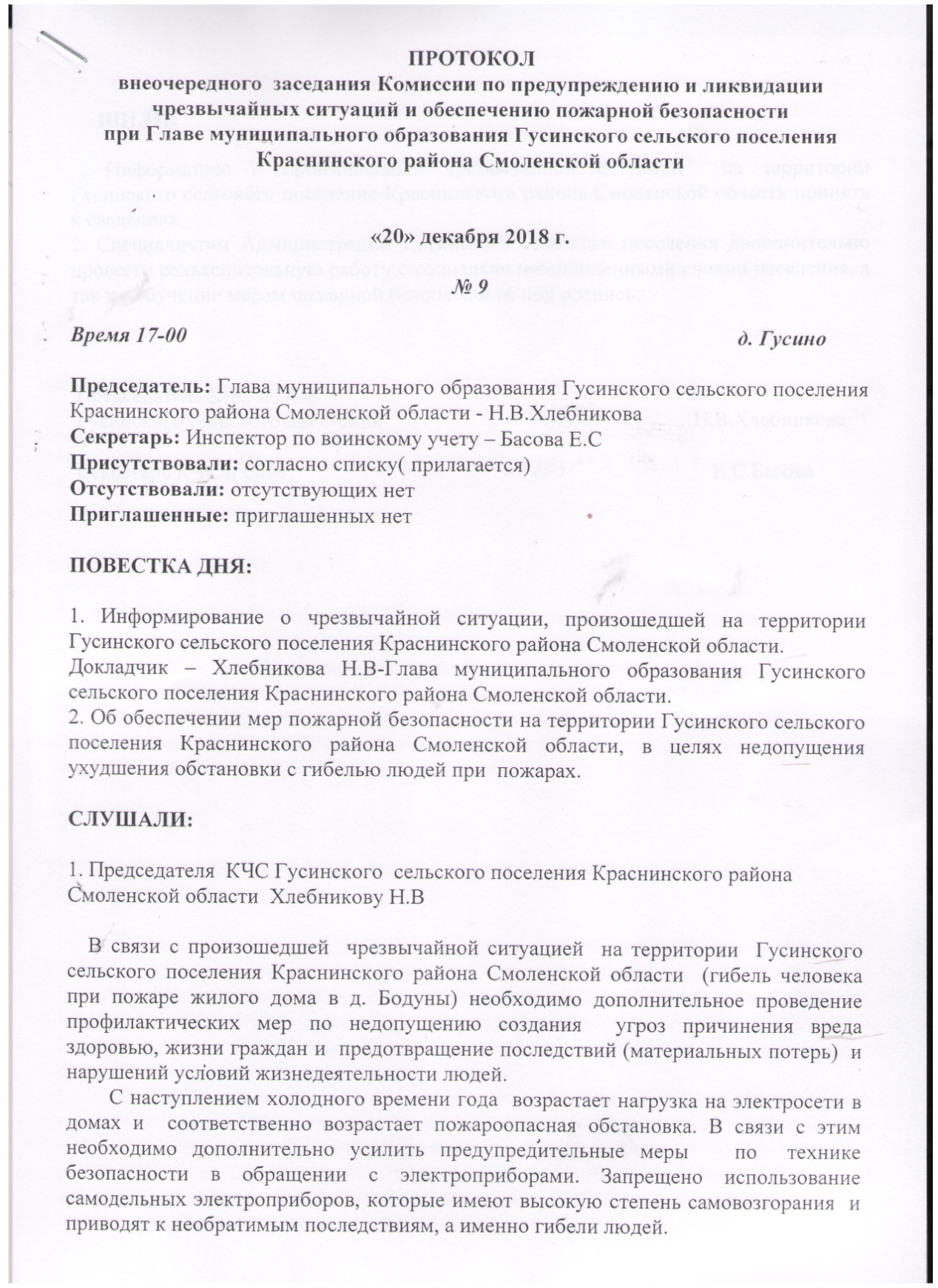 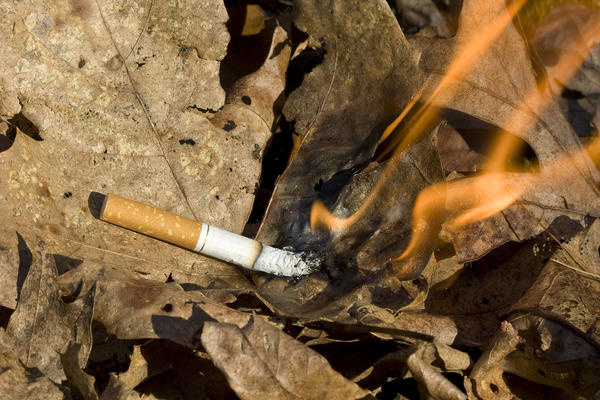 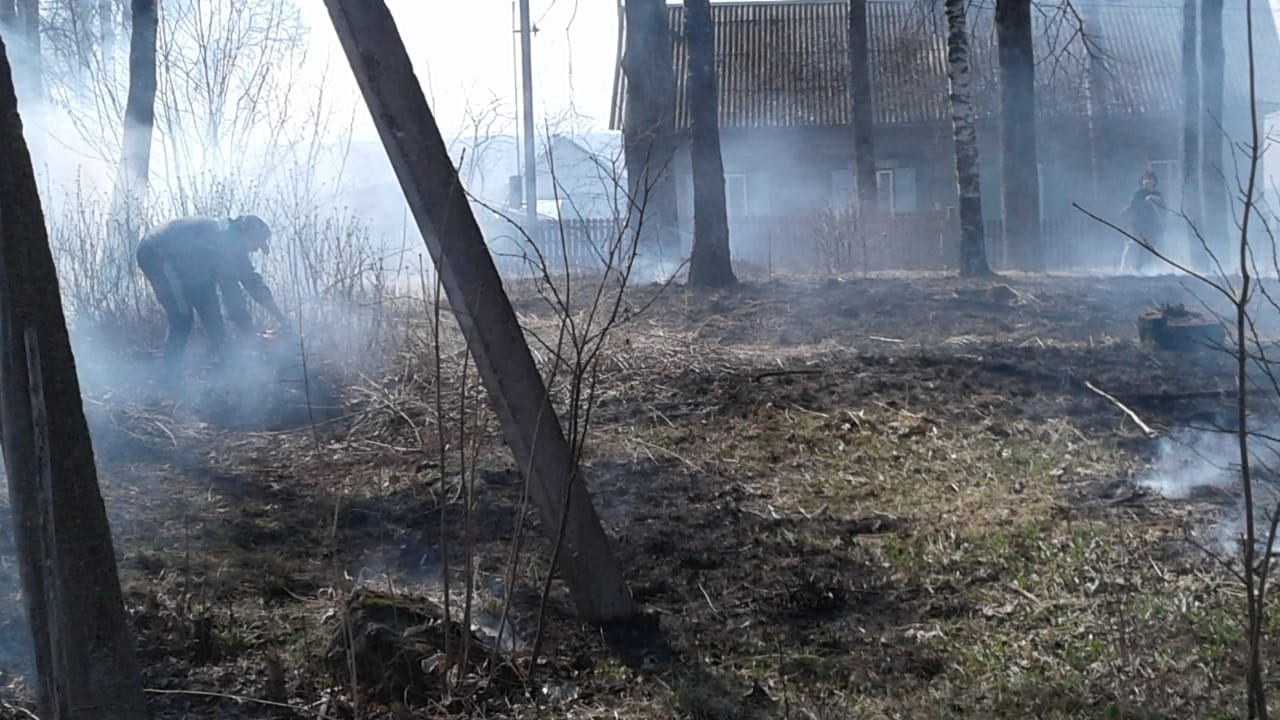 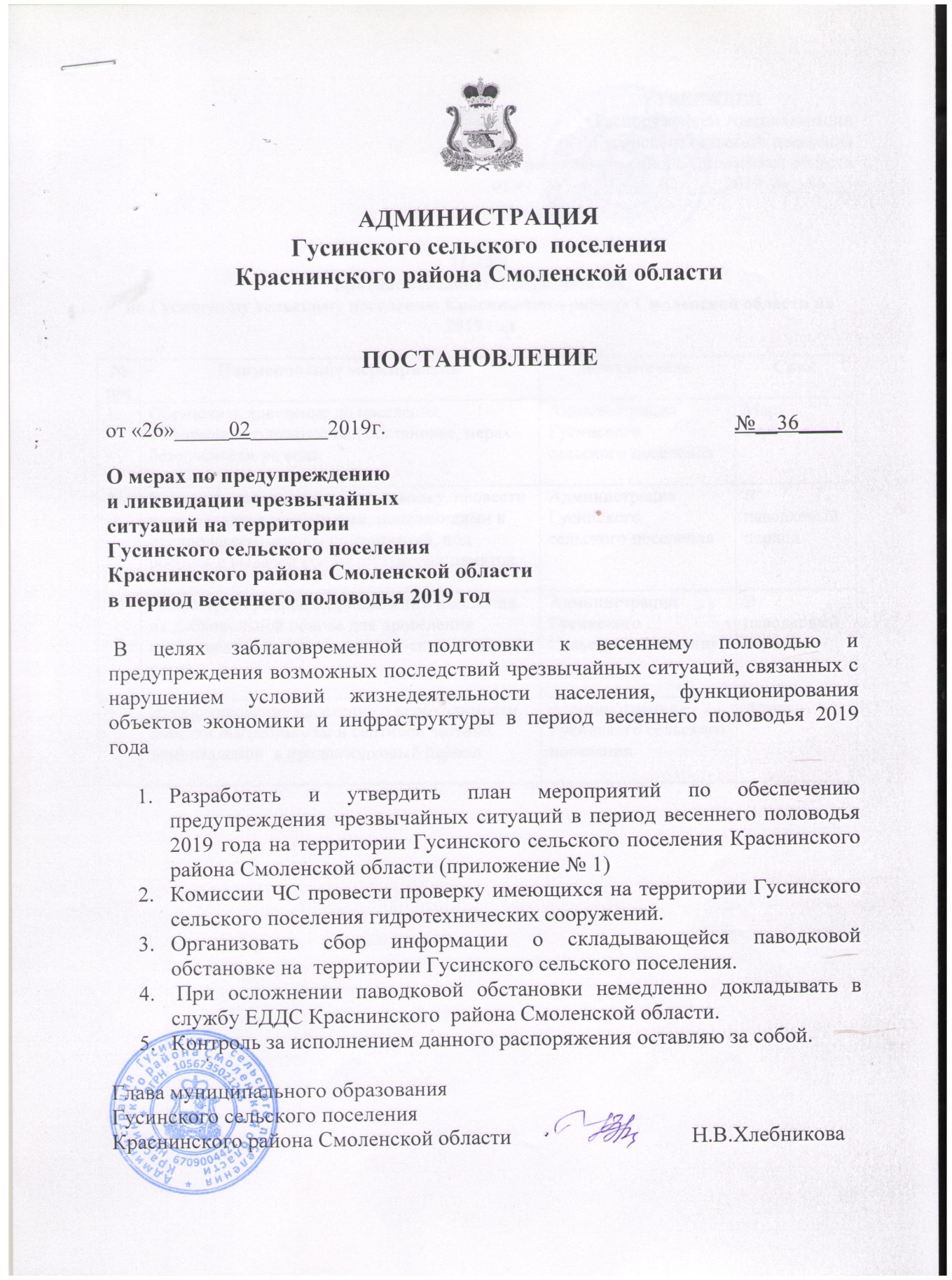 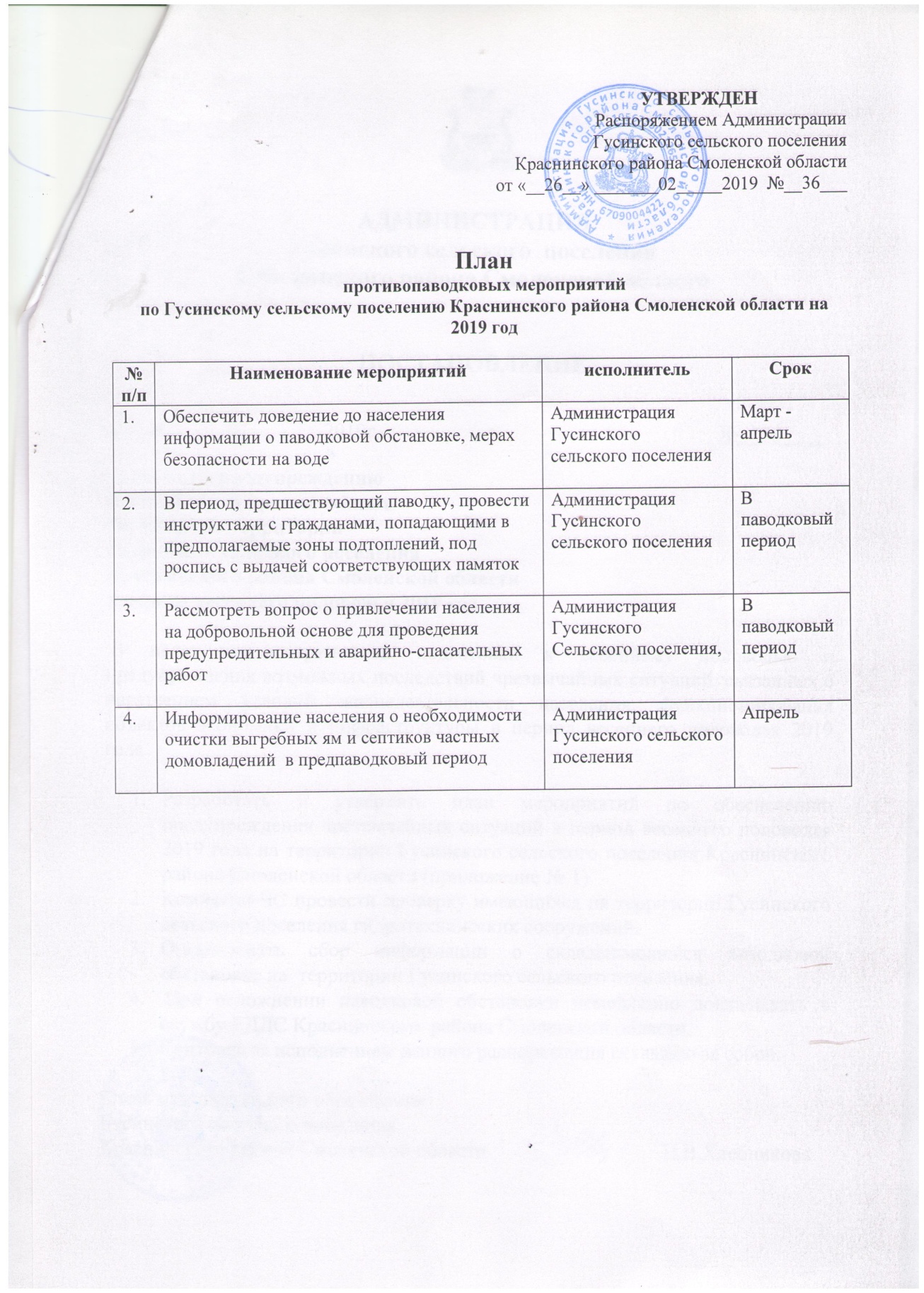 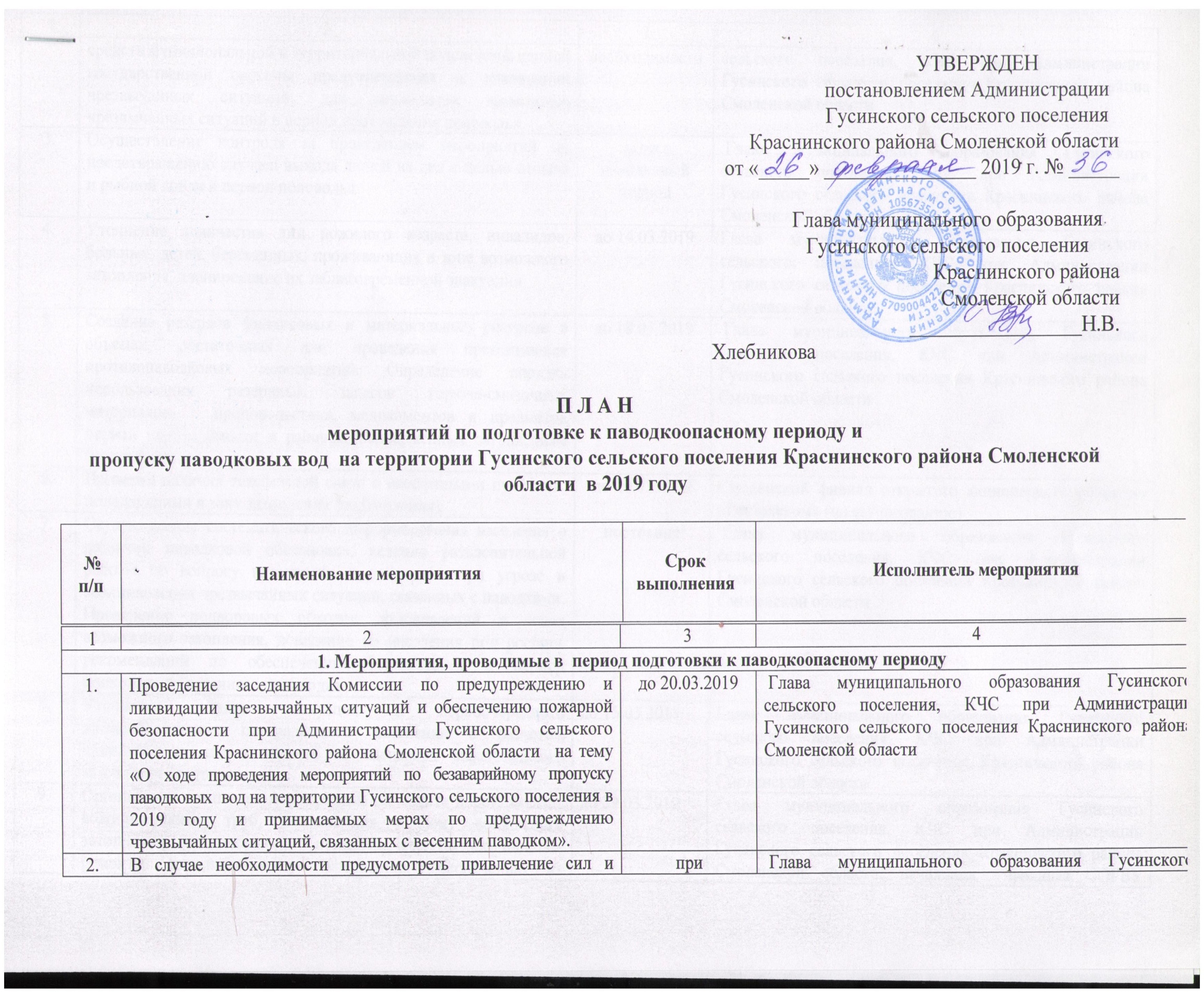 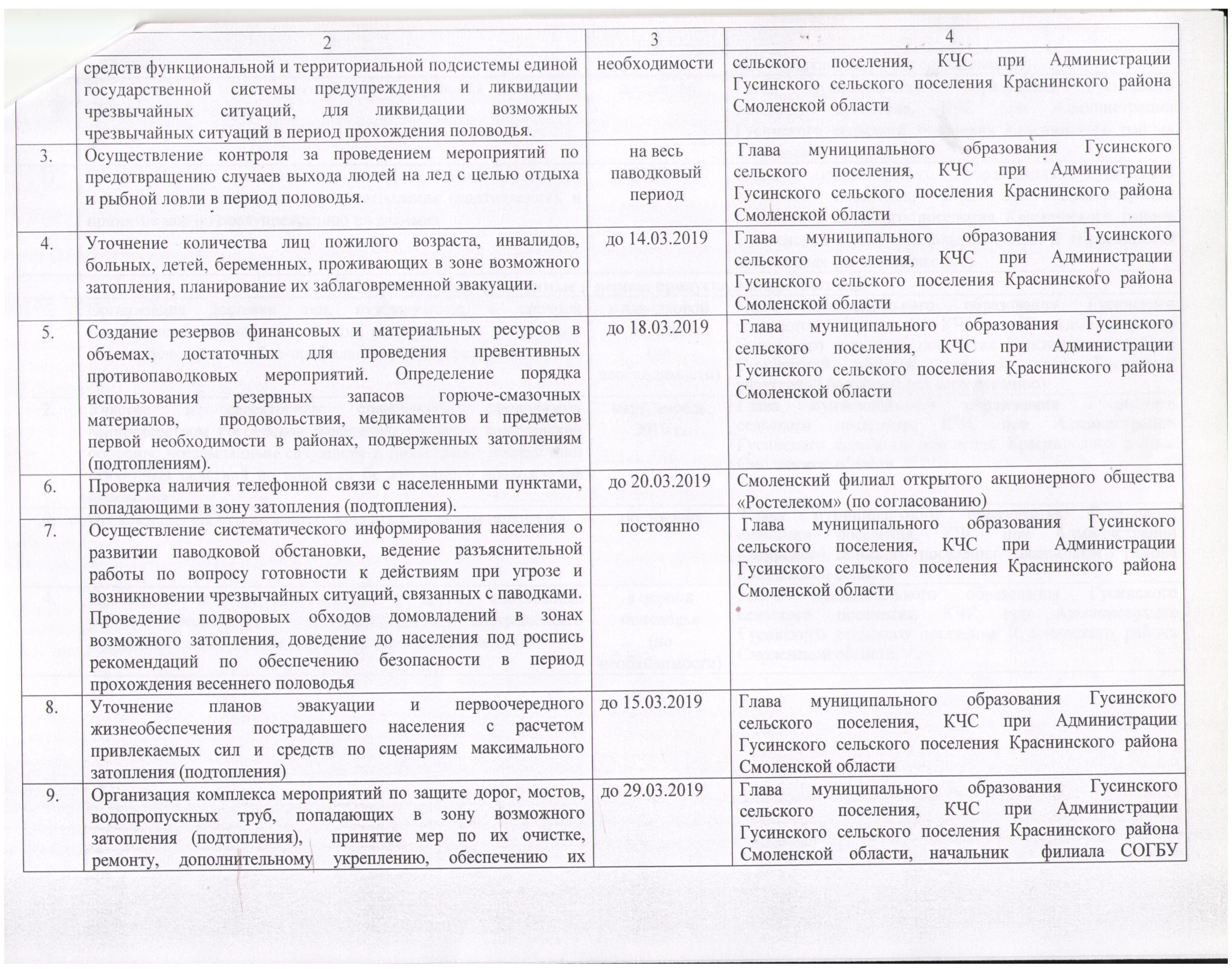 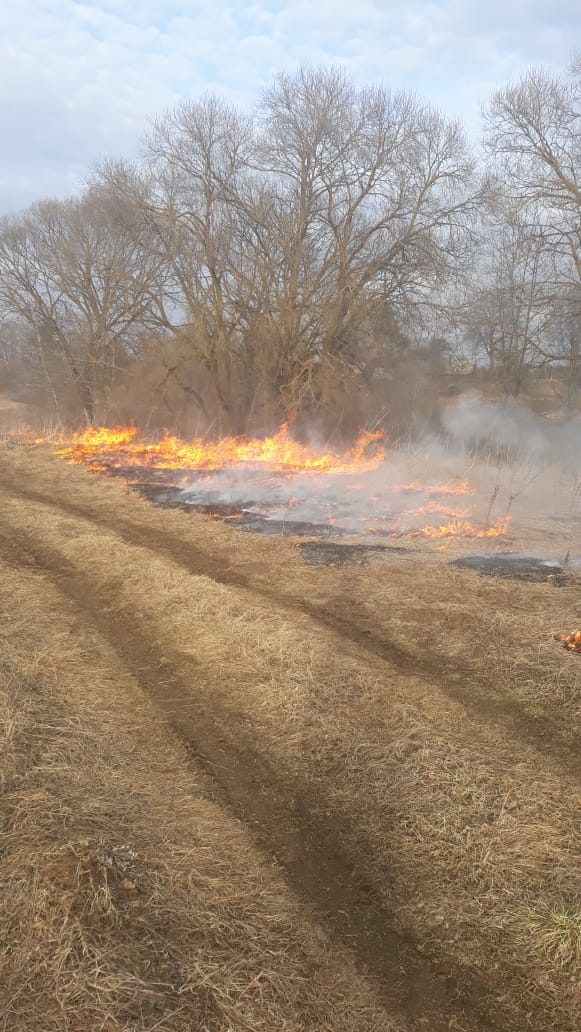 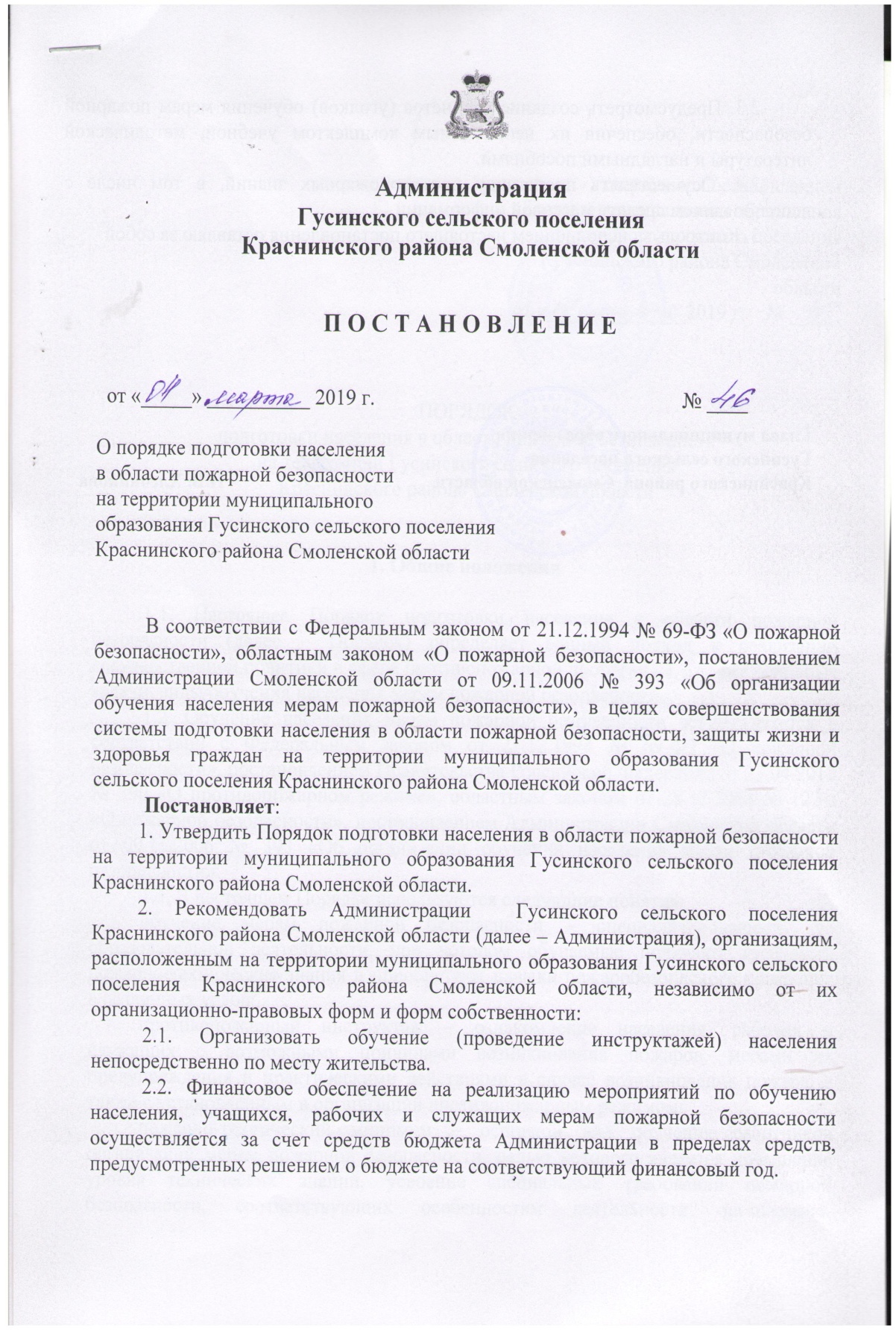 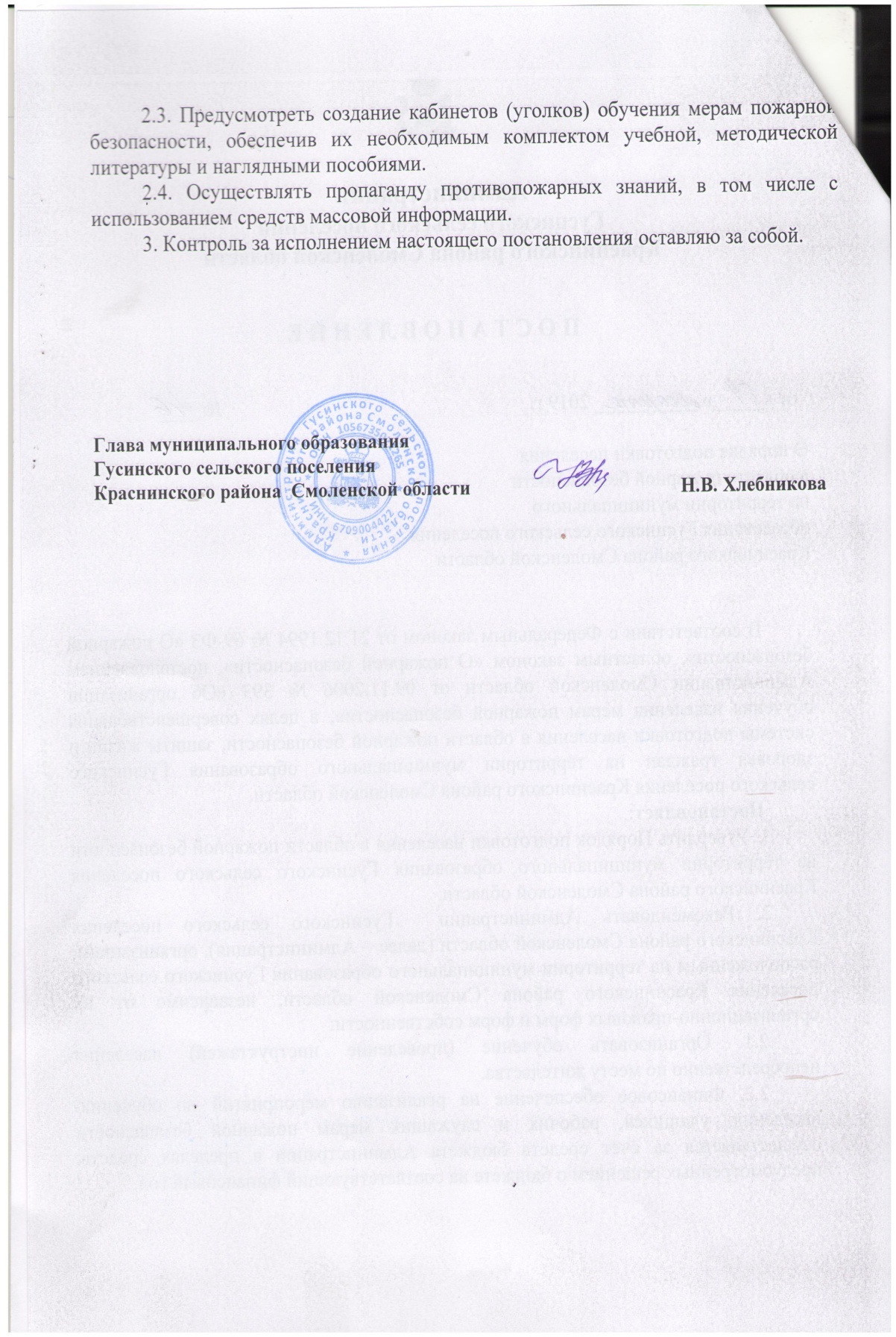 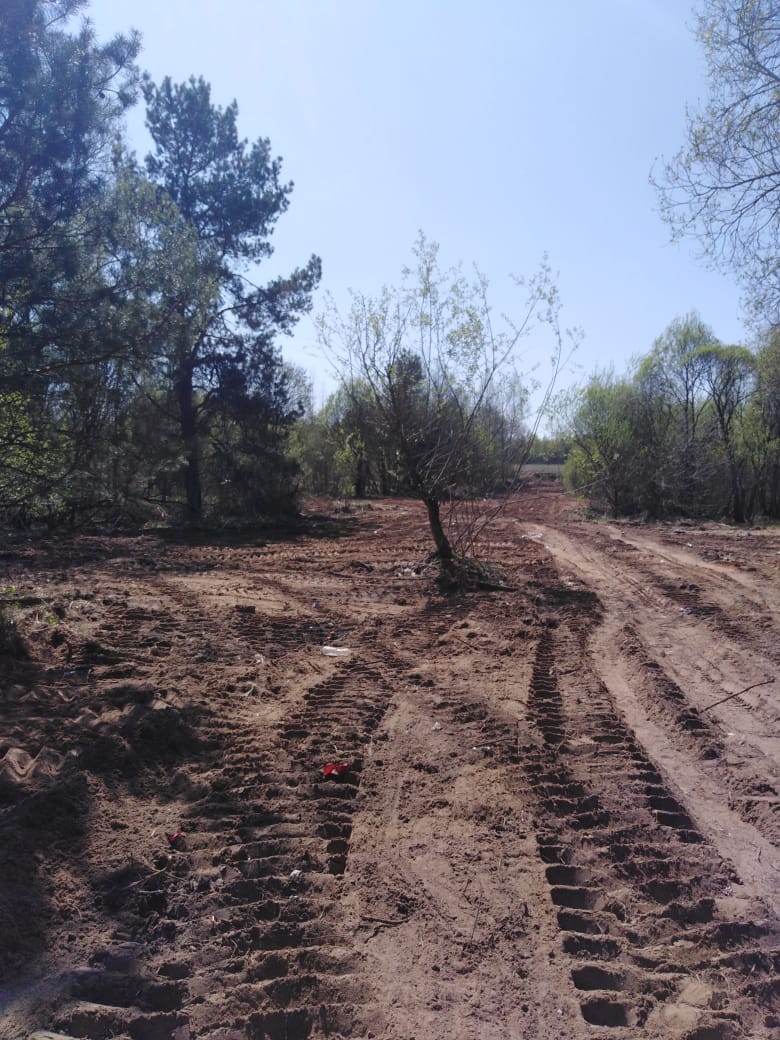 Для предотвращения 
чрезвычайных ситуаций Администрация Гусинского
сельского поселения
Краснинского района 
Смоленской области
ведет борьбу с несанкционированными свалками
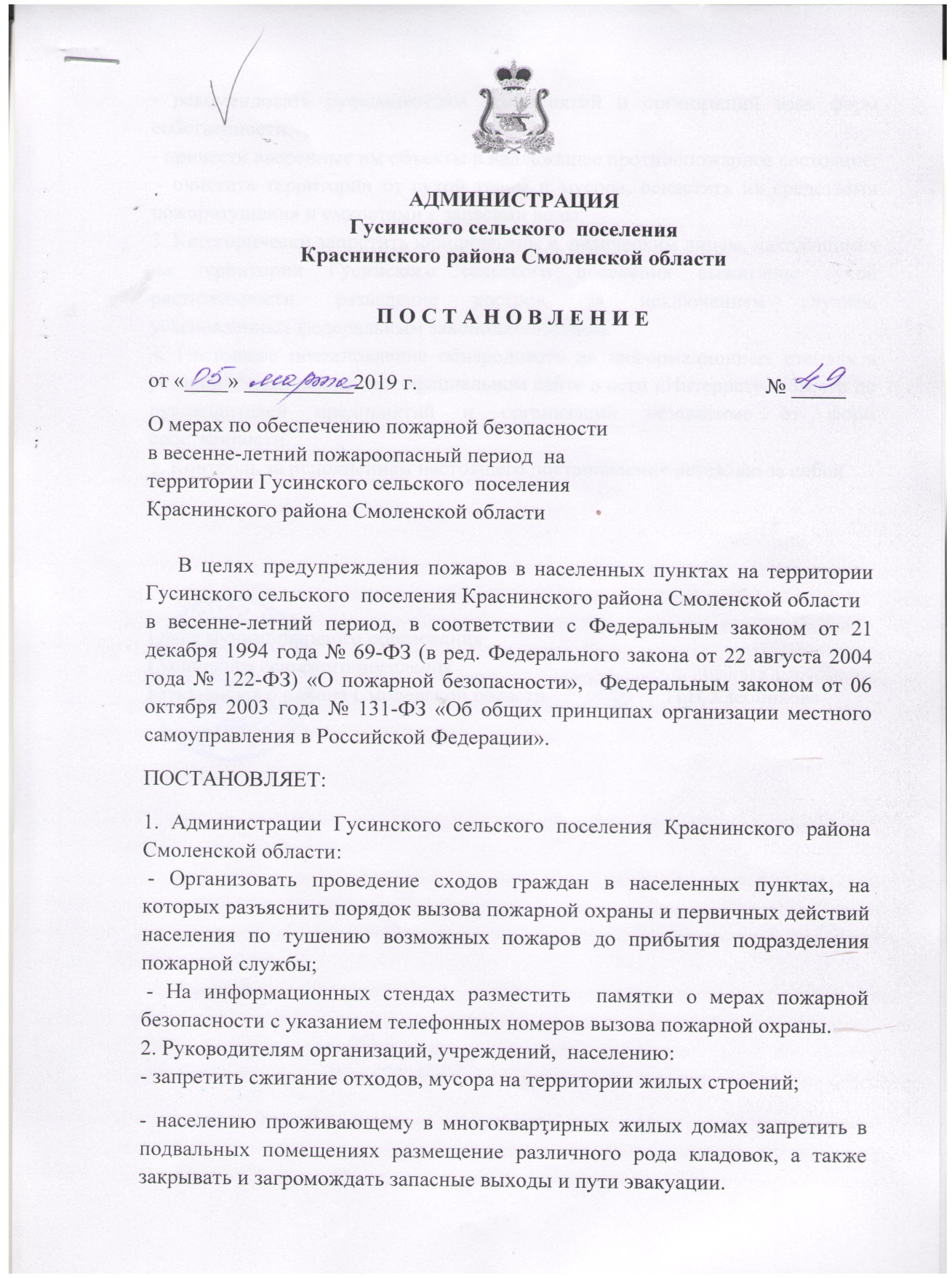 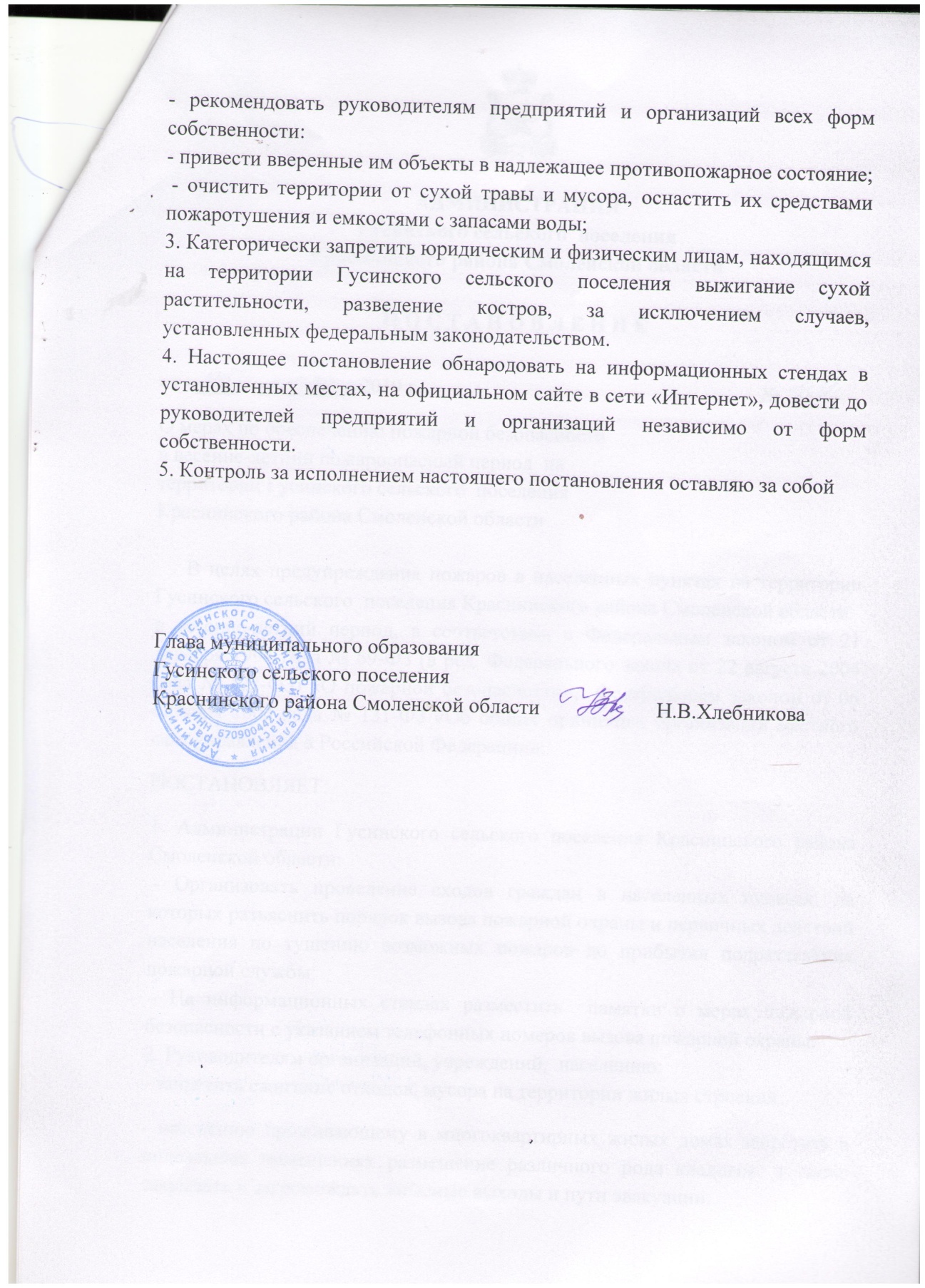 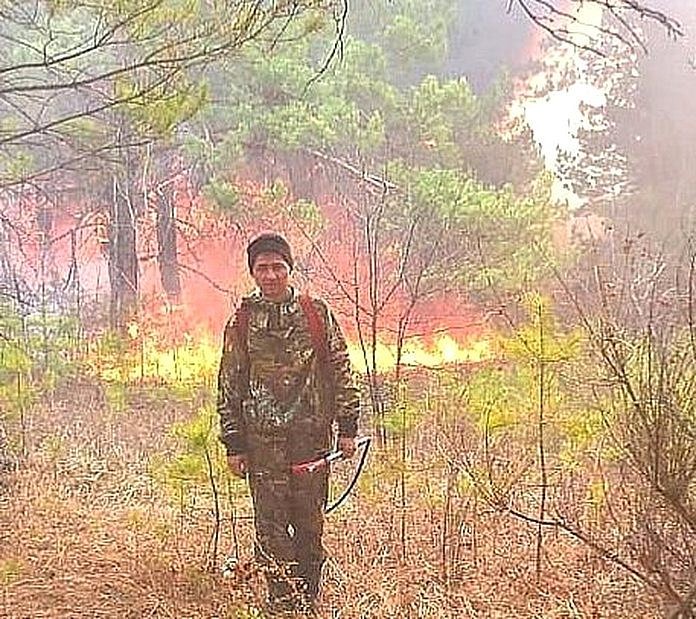 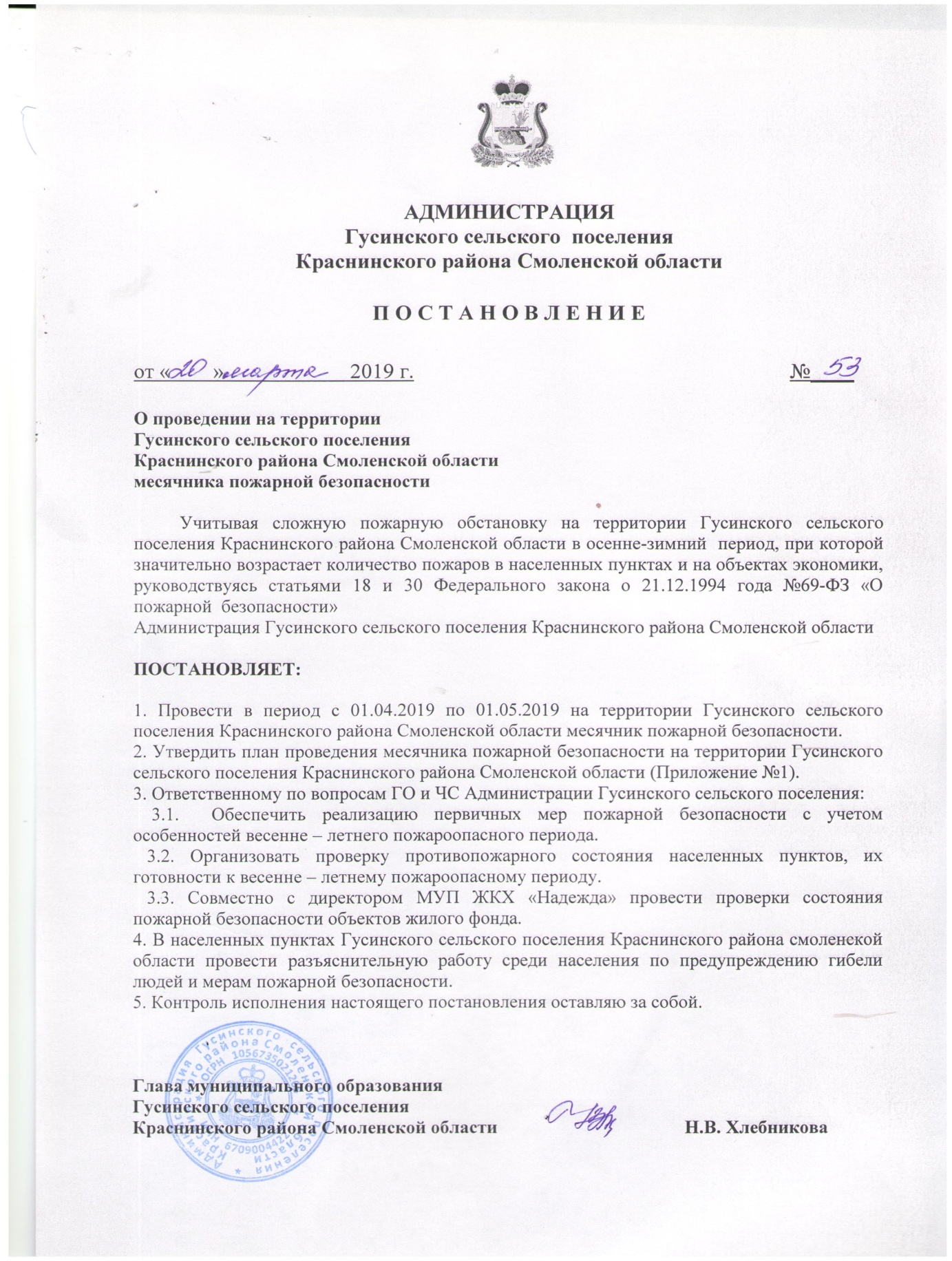 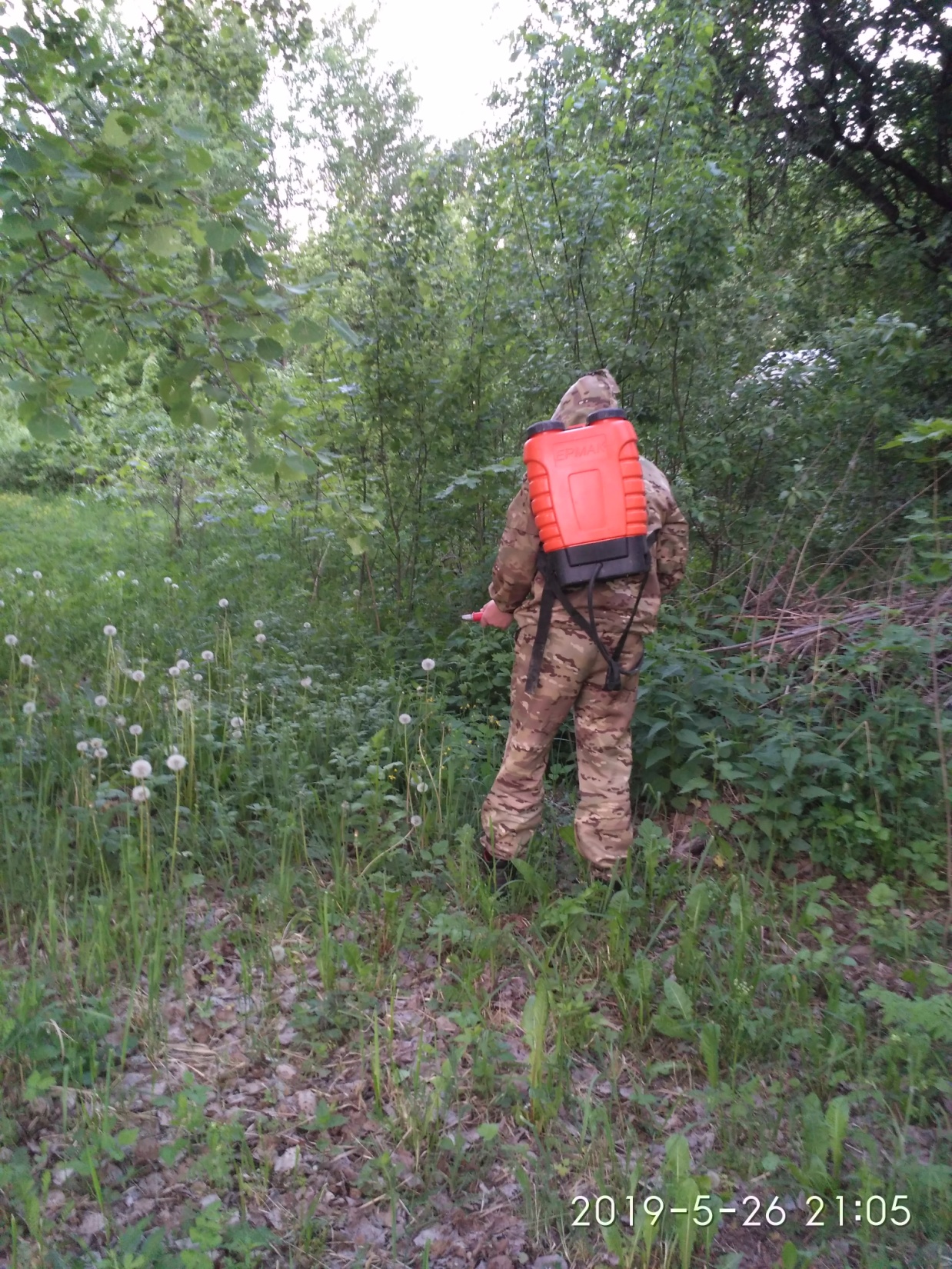 Спасибо 
за внимание!